Из образа Будущего – к пониманию Настоящего для нового шага развития!
Семинар "Задачи развития МСО на 2020-2021 учебный год" для заместителей директоров образовательных организаций
Горностаев Александр Октавьевич, заместитель директора КИМЦ

12 ноября 2020
Семинар «Задачи развития МСО на 2020-2021 учебный год»
«Красноярский стандарт качества образования» (КСКО)  – 
смысловой каркас, обеспечивающий формирование программных представлений о развитии муниципальной системы образования с конкретизацией ФГОС ОО(в части образовательных результатов и необходимых для их достижения условий) и ориентацией на стратегические направления социально-экономического развития города Красноярска.
 совокупность требований к организации образовательного процесса (обучения, воспитания, развития) для достижения определённых образовательных результатов с необходимостью обеспечить общекультурный уровень жителя столицы края и потенциальную основу развития наукоемкого, высокотехнологичного производства, а также предпринимательства во всех сферах жизнеобеспечения города.
Достижение образовательных результатов
Кадровое обеспечение достижения образовательных результатов
Инфраструктурное обеспечение достижения образовательных результатов
Образовательное партнёрство
Семинар «Задачи развития МСО на 2020-2021 учебный год»
КСКО = К + Э + Д
Конкурентоспособность применяемых технологий обучения, означающая, прежде всего, вовлеченность в учебный процесс каждого обучающегося с учетом его индивидуальных особенностей, в том числе и за счет сетевых форм получения образования, современных электронных сервисов;
Эффективность использования существующей и создаваемой инфраструктуры обучения, означающей, прежде всего, комфортность и продуктивность процесса обучения, в том числе и за счет расширения образовательного пространства конкретного учреждения в выстраивании образовательного партнёрства с муниципальными образовательными организациями, с учреждениями дополнительного образования, с организациями среднего и высшего профессионального образования, с организациями науки, культуры, спорта, производственными предприятиями, структурами сферы предпринимательства;
Достоверность образовательных результатов, достигаемых учащимися в процессе обучения, означающая применимость этих результатов, прежде всего, в учебной деятельности и на практике в реальной действительности, проверяемую за счет независимой оценки качества образования, в том числе в ситуациях так называемого «переноса» в рамках проектной, исследовательской, научно-технической и социально-значимой деятельности.
Семинар «Задачи развития МСО на 2020-2021 учебный год»
Формирующиеся требования КСКО 
Планирование достижения образовательных результатов как системы взаимосвязанных личностных качеств (из группы личностных результатов ФГОС) и универсальных умений (из группы метапредметных результатов ФГОС ОО), обеспечивающих повышение качества освоения содержания учебных предметов.
Адекватность применения образовательных технологий (методов обучения и воспитания) для достижения планируемых образовательных результатов в реальных условиях деятельности конкретной образовательной организации.
Степень достижения планируемых образовательных результатов подтверждается в повышении качества освоения учебных предметов и проверяется на практике в рамках проектной, исследовательской, научно-технической и социально-значимой деятельности.
Средняя отметка освоения содержания учебных предметов по числу обучающихся, участвовавших в формах внешнего независимого оценивания (ВПР, ОГЭ, ЕГЭ), составляет не менее 4,00 баллов.
Семинар «Задачи развития МСО на 2020-2021 учебный год»
Формирующиеся требования КСКО 
Основные общеобразовательные программы должны быть направлены на развитие личности каждого обучающегося и приобретение им в процессе освоения знаний, умений, навыков жизненного опыта, а также на формирование компетенций, необходимых для жизни в обществе, осознанного выбора профессии и получения профессионального образования в соответствии с собственными потребностями и актуальными направлениями социально-экономического развития города Красноярска.
Программы дополнительного образования, в определённой мере, способствуют формированию личностных качеств и умений, приоритетно выделенных общеобразовательными организациями как образовательных результатов.
Уровень профессионального развития: не менее 50% педагогических кадров имеет первую или высшую квалификационную категорию.
Проектное управление с целевой направленностью на выделенные образовательные результаты, на улучшение условий образовательной деятельности.
Семинар «Задачи развития МСО на 2020-2021 учебный год»
Семинар «Задачи развития МСО на 2020-2021 учебный год»
Размещение информации на сайте КИМЦ https://kimc.ms/
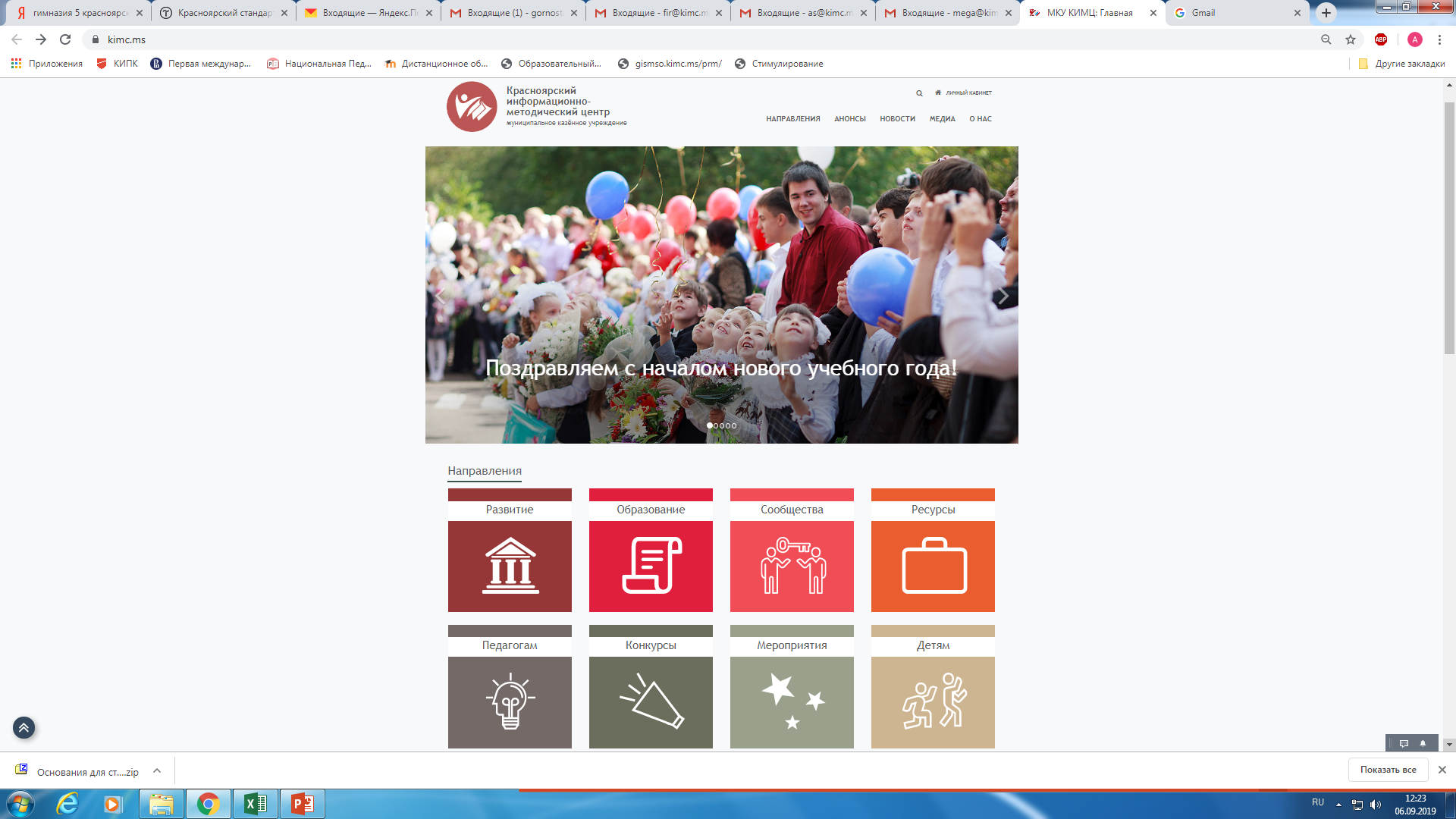 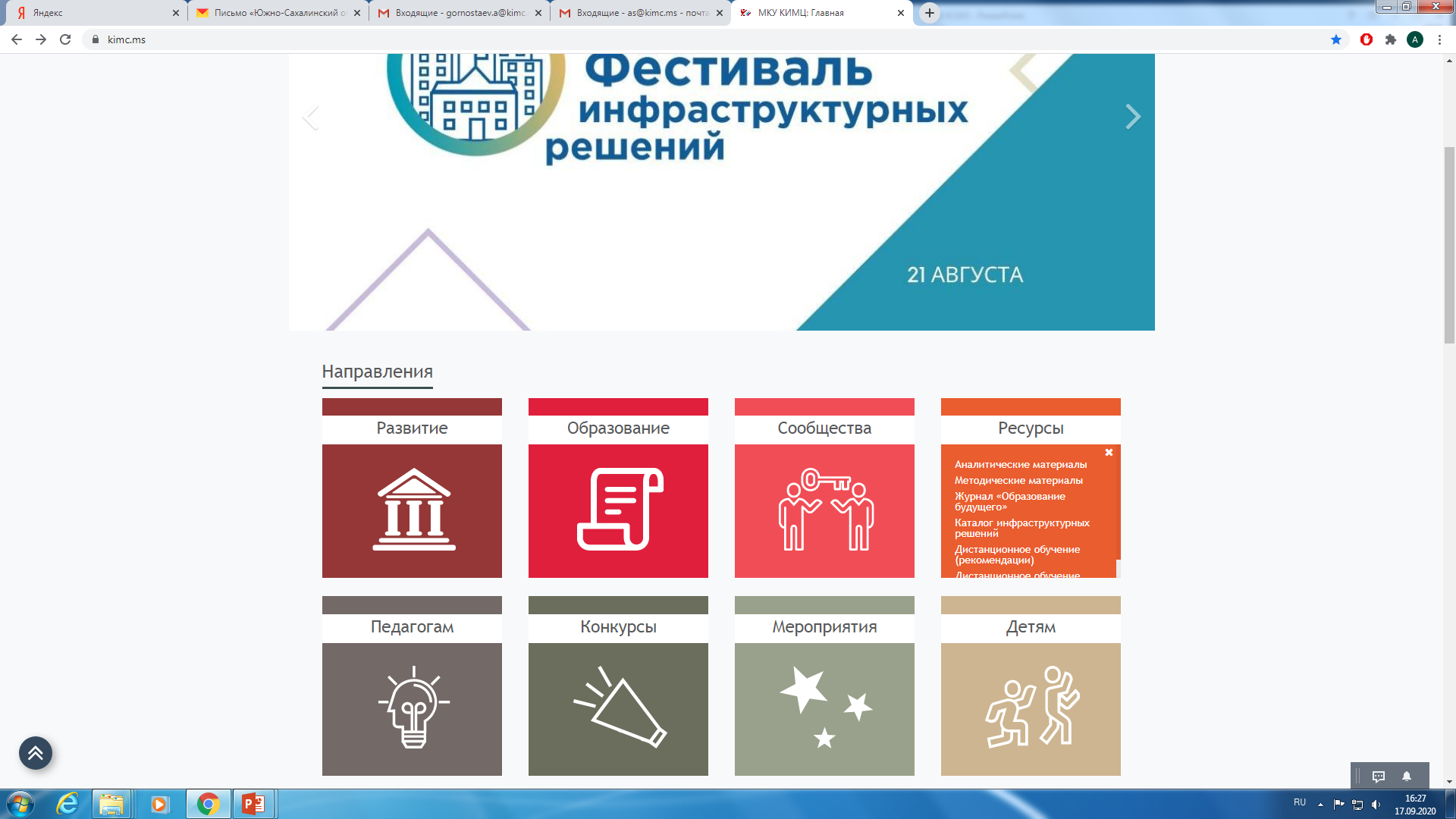 Семинар «Задачи развития МСО на 2020-2021 учебный год»
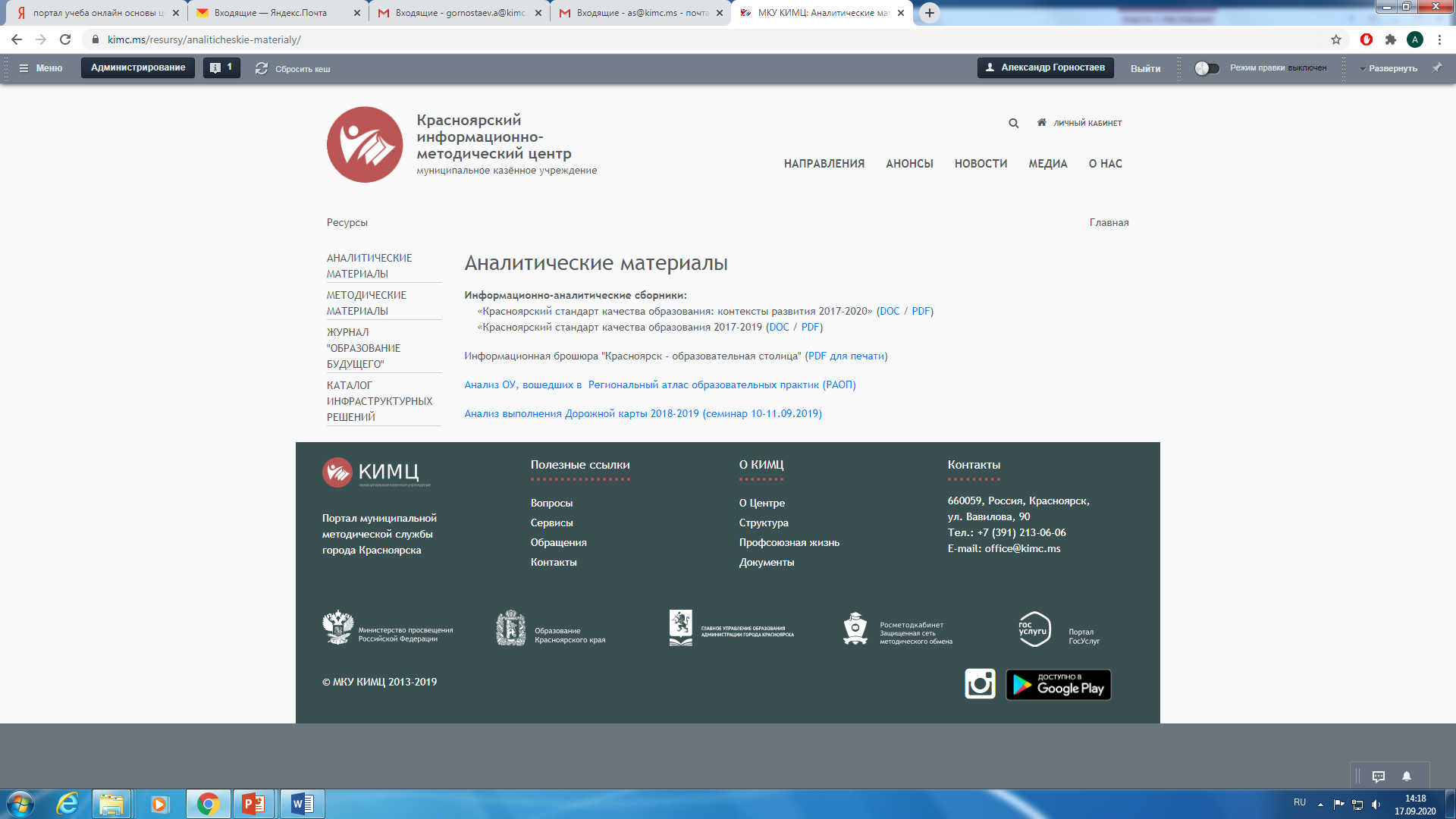 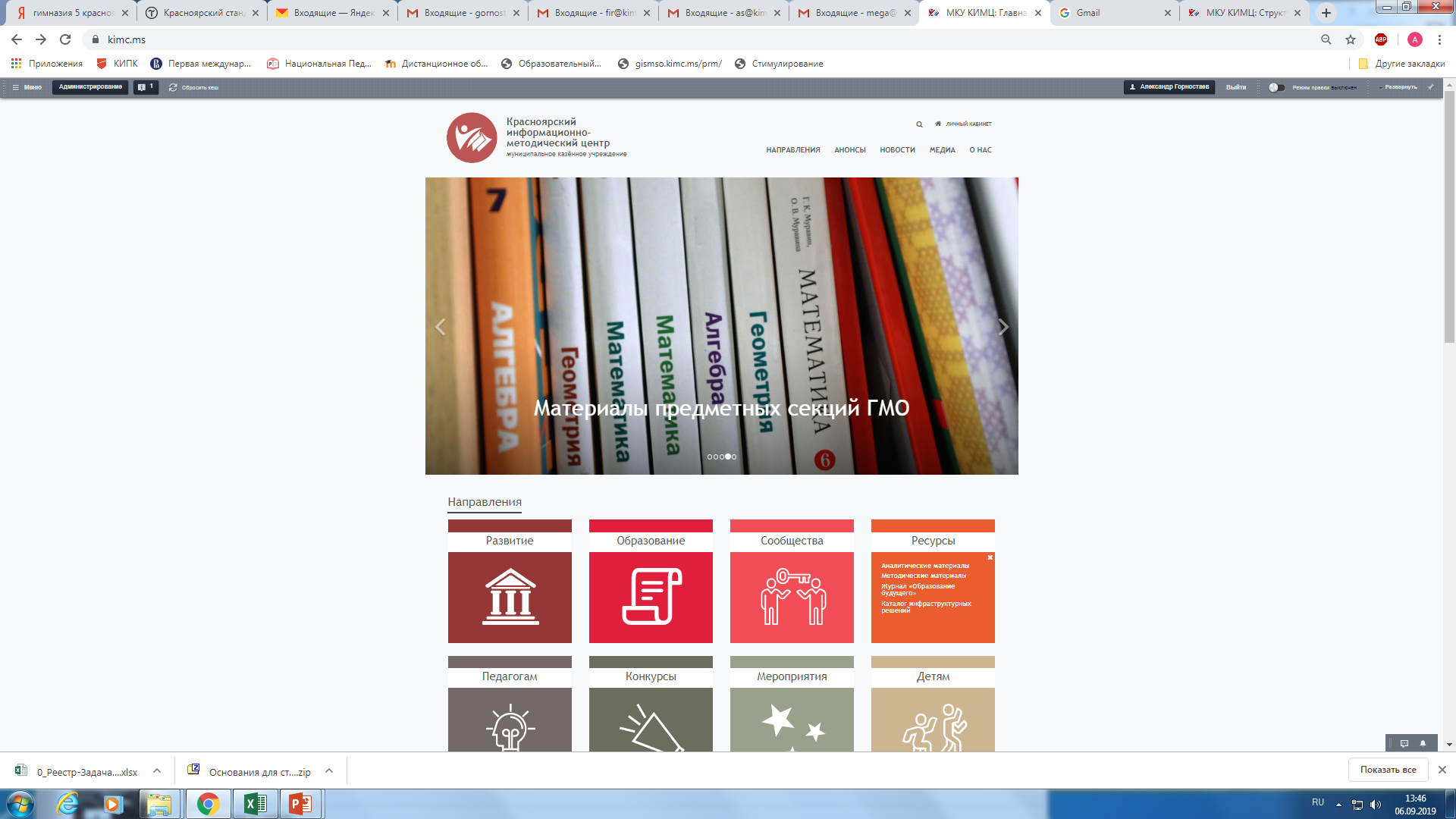 Семинар «Задачи развития МСО на 2020-2021 учебный год»
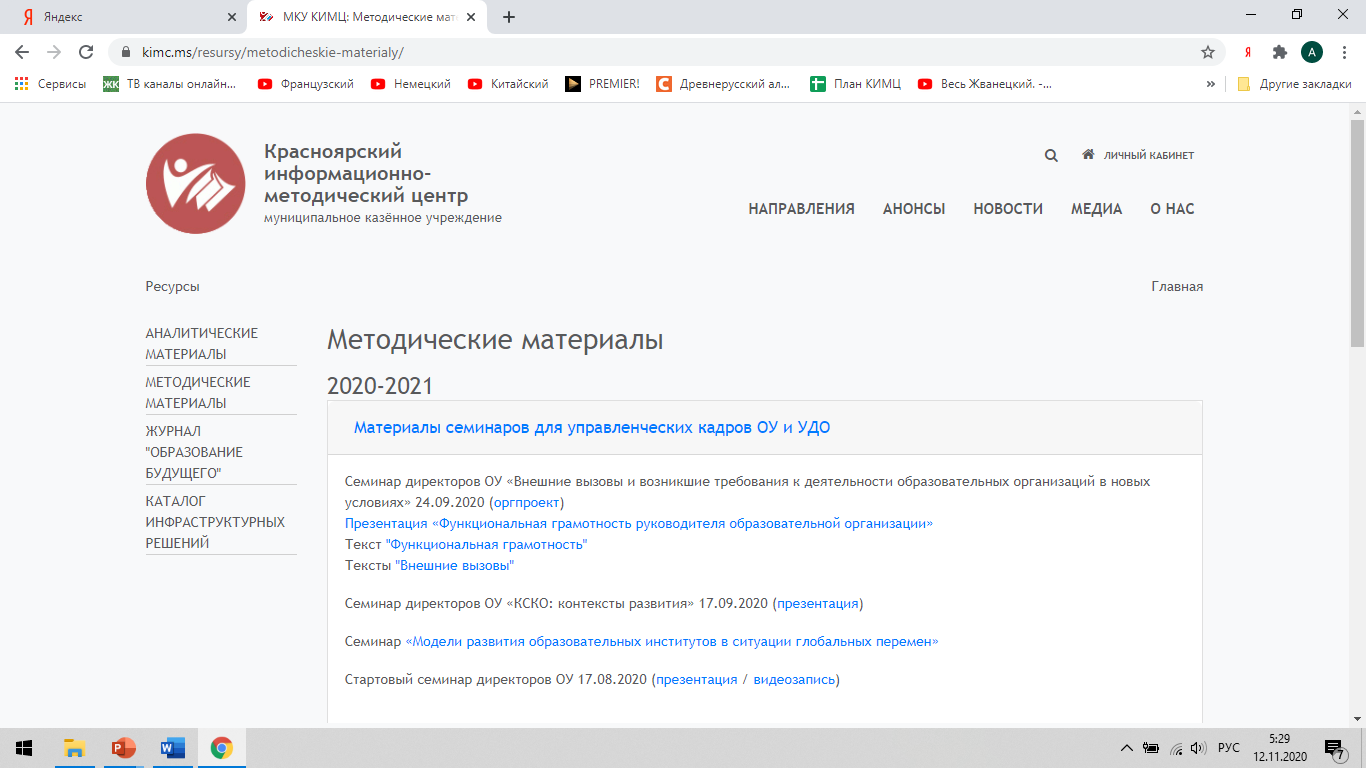 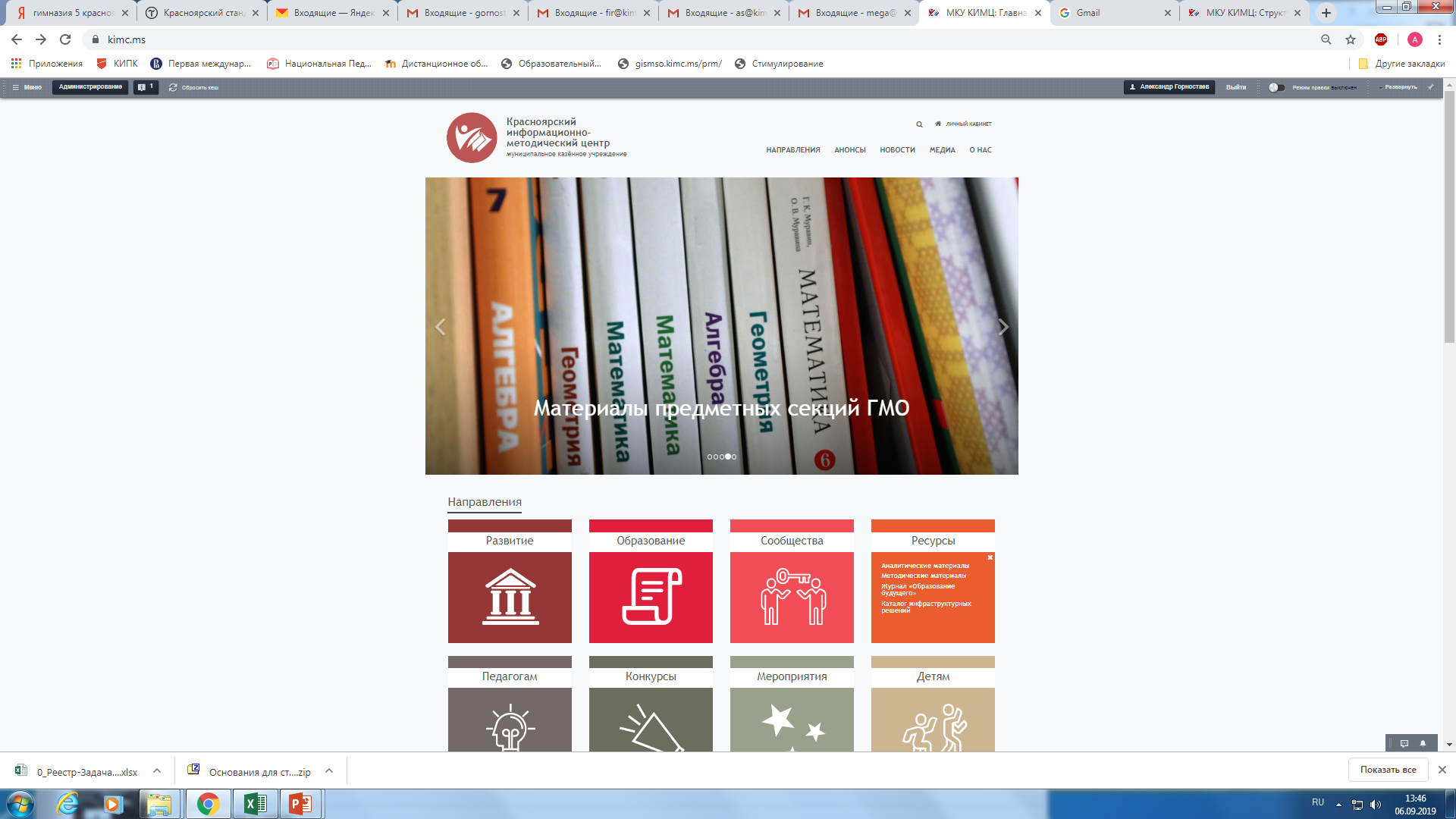 Семинар «Красноярский стандарт качества образования для директоров, назначенных в период 2017-2020 гг. (17.09.2020)
Размещение информации на сайте КИМЦ https://kimc.ms/
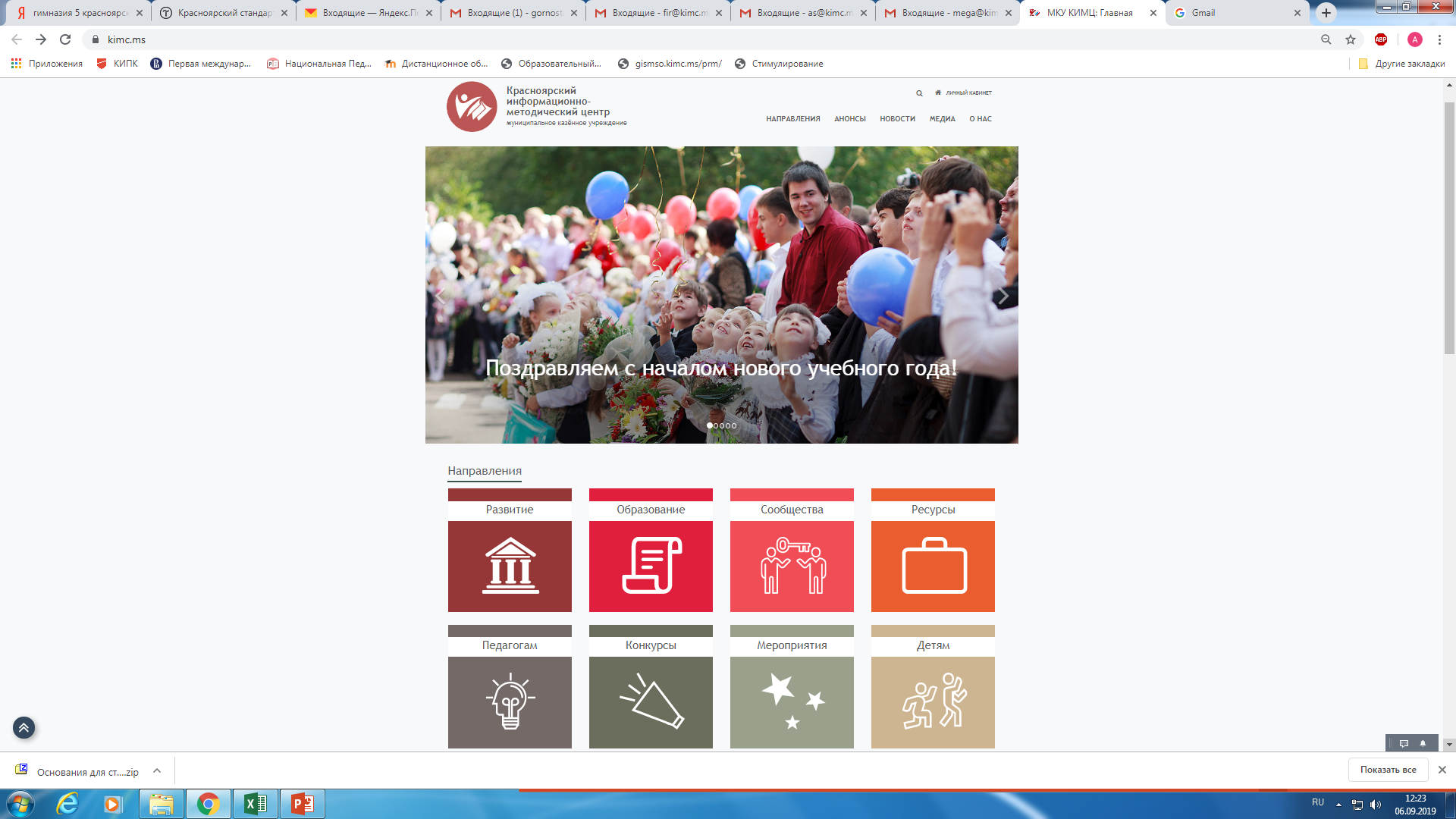 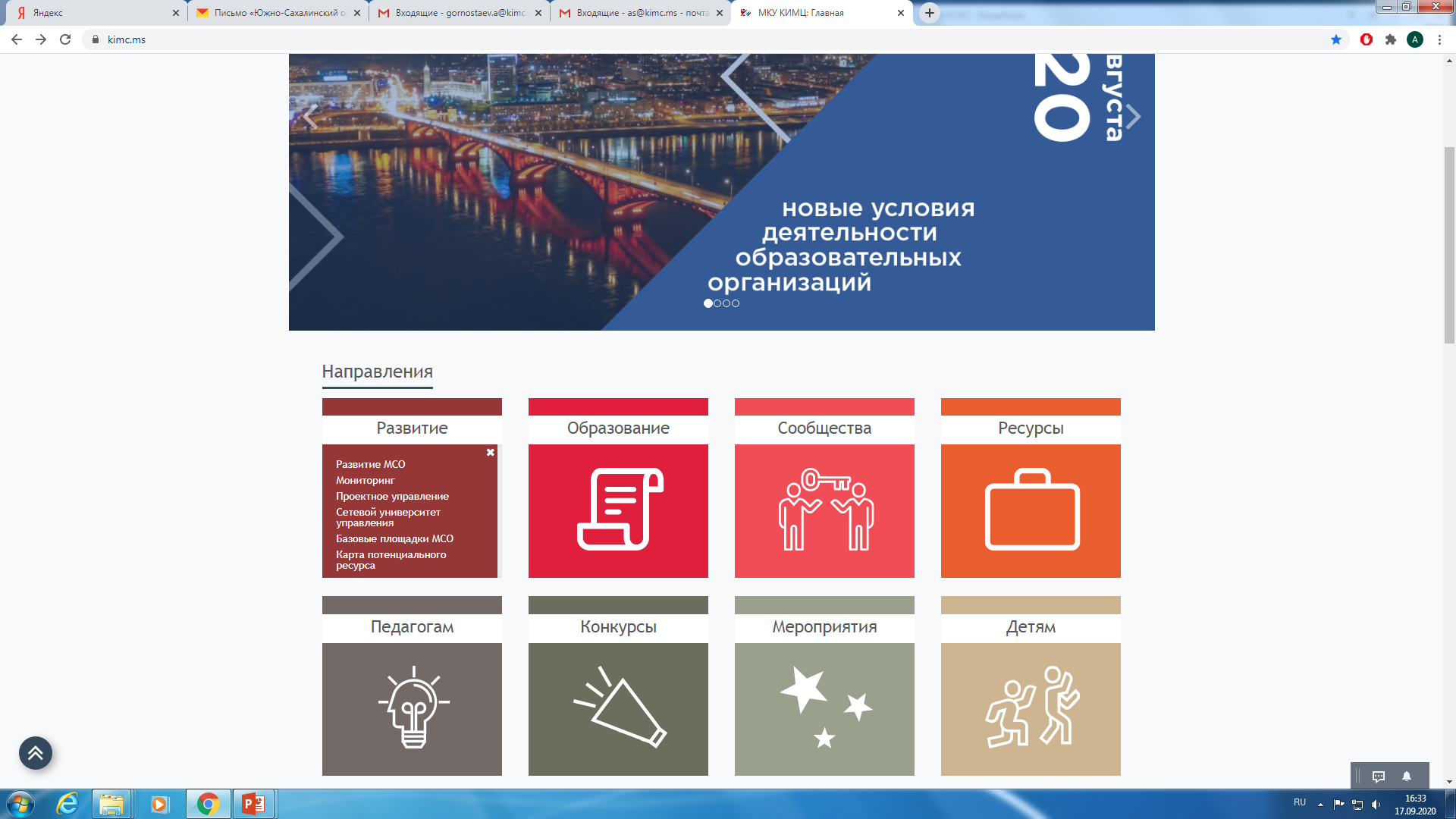 Семинар «Красноярский стандарт качества образования для директоров, назначенных в период 2017-2020 гг. (17.09.2020)
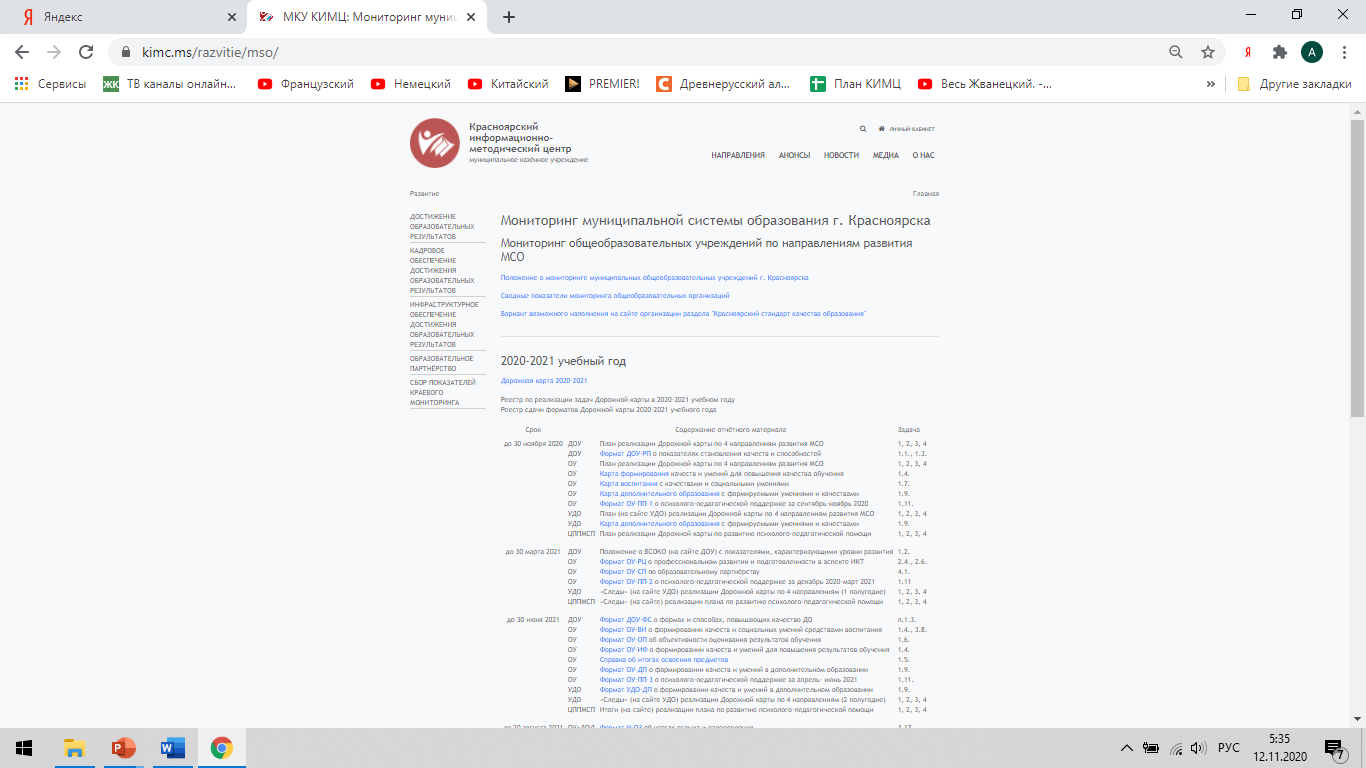 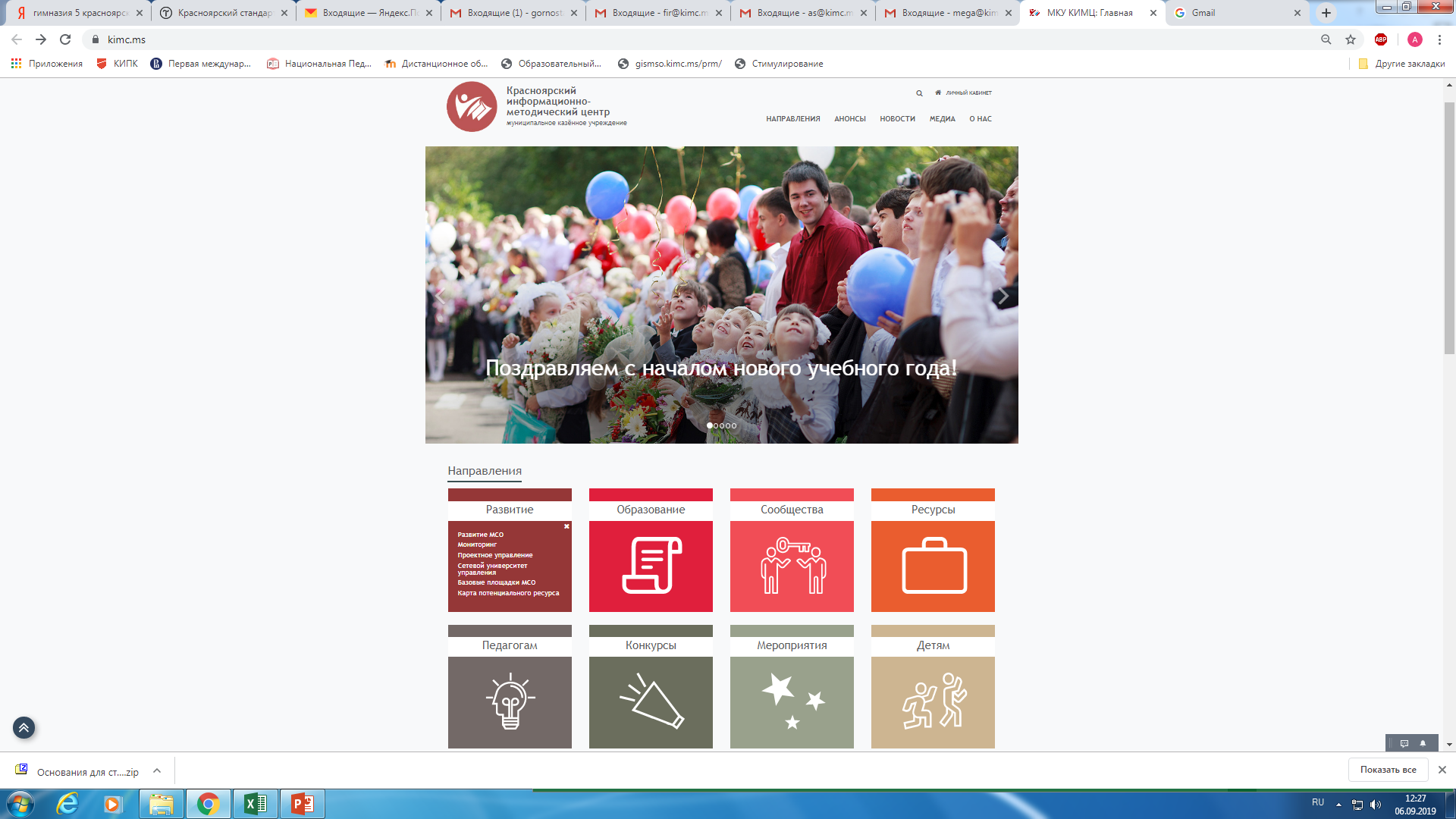 Семинар «Задачи развития МСО на 2020-2021 учебный год»
Функциональная грамотность – способность человека вступать в отношения с внешней средой и максимально быстро адаптироваться и функционировать в ней. 
В отличие от элементарной грамотности как способности личности читать, понимать, составлять простые короткие тексты и осуществлять простейшие арифметические действия функциональная грамотность – это уровень знаний, умений и навыков, обеспечивающий нормальное функционирование личности в системе социальных отношений, который считается минимально необходимым для осуществления жизнедеятельности личности в конкретной культурной среде.
Новый словарь методических терминов и понятий. — М.: Издательство ИКАР. Э.Г. Азимов, А.Н. Щукин, 2009.
Функциональная грамотность – способность человека использовать приобретаемые в течение жизни знания, умения и навыки для решения максимально широкого диапазона жизненных задач в различных сферах человеческой деятельности, общения и социальных отношений.
Леонтьев А.А. Педагогика здравого смысла. Избранное работы по философии образования и педагогической психологии. – М.: Смысл, 2016.
Семинар «Задачи развития МСО на 2020-2021 учебный год»
Функциональная грамотность – способность человека вступать в отношения с внешней средой и максимально быстро адаптироваться и функционировать в ней.
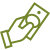 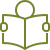 Читательская грамотность
Финансовая грамотность
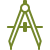 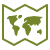 Глобальные компетенции
Математическая грамотность
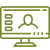 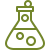 Креативное мышление
Естественнонаучная грамотность
Семинар «Задачи развития МСО на 2020-2021 учебный год»
В понятие «Функциональная грамотность» включается: 
Читательская грамотность − способность человека понимать, использовать, оценивать тексты, размышлять о них и заниматься чтением, чтобы достигать своих целей, расширять свои знания и возможности, участвовать в социальной жизни.
Математическая грамотность – способность индивидуума проводить математические рассуждения и формулировать, применять, интерпретировать математику для решения проблем в разнообразных контекстах реального мира.
Естественнонаучная грамотность – способность человека применять естественнонаучные знания и умения в реальных жизненных ситуациях, в том числе в случаях обсуждения общественно значимых вопросов, связанных с практическими применениями достижений естественных наук.
Финансовая грамотность – способность личности принимать разумные, целесообразные решения, связанные с финансами, в различных ситуациях собственной жизнедеятельности в понимании, управлении и планировании своих собственных личных и семейных финансовых дел.
Использованы материалы ФГБНУ «ИСРО РАО» (http://skiv.instrao.ru/support/demonstratsionnye-materialya/))
Семинар «Задачи развития МСО на 2020-2021 учебный год»
В понятие «Функциональная грамотность» включается: 
Глобальные компетенции – специфический обособленный ценностно-интегративный компонент функциональной грамотности, имеющий собственное предметное содержание, ценностную основу и нацеленный на формирование универсальных навыков (soft skills). 
Способности:
критически рассматривать с различных точек зрения вопросы и ситуации глобального характера и межкультурного взаимодействия и эффективно действовать в этих ситуациях; 
осознавать, каким образом культурные, религиозные, политические, расовые и иные различия могут оказывать влияние на суждения, взгляды и мировоззрение;
вступать в открытое, уважительное и эффективное взаимодействие с другими людьми на основе разделяемого всеми уважения к человеческому достоинству.

Использованы материалы ФГБНУ «ИСРО РАО» (http://skiv.instrao.ru/support/demonstratsionnye-materialya/)

PISA оценивает функциональную грамотность и умение применять знания на практике. В тесте участвуют подростки в возрасте 15 лет.
Семинар «Задачи развития МСО на 2020-2021 учебный год»
«Ядро» образовательных результатов Красноярского стандарта качества образования
Метапредметные результаты как умения, способности
Анализировать (познавать, изучая составные части целого)
Интерпретировать (объяснять, истолковывать, трактовать смысл текста, образа, ситуации)
Целеполагание (сопоставлять внешнее требование, потребности, условия и способ действования)
Личностные результаты как качества личности
Воля (сознательное стремление к осуществлению цели)
Ответственность (обязанность отвечать за поступки и действия, а также за их последствия)
Доброжелательность (позитивное, благожелательное отношение к другому, проявление участия, расположение)
как «ядро» функциональной грамотности
Внешнее требование
Условия
Потребности субъекта
цель
Семинар «Задачи развития МСО на 2020-2021 учебный год»
Способы субъекта
Цель – осознанный образ предвосхищаемого (предполагаемого) результата, на достижение которого направлены действия субъекта деятельности.
Целеполагание – это процесс, который идёт в направлении от намерений, образовавшихся в условиях со-бытийности и реализуемых в совместной деятельности с другими людьми, к постановке человеком цели перед самим собой в его самоопределении, сопоставляя 4 совокупности.
Осознание цели происходит в понимании её реализуемости. Цель может стать силой, изменяющей действительность, только при использовании определённых средств и в соответствующих условиях (обстоятельствах), необходимых для практической реализации.
Семинар «Задачи развития МСО на 2020-2021 учебный год»
Направление 1. Достижение образовательных результатов
Определить образовательные результаты с учётом рекомендаций «ядерной» группы.
1.4. Обеспечить формирование приоритетно выделенной системы ключевых личностных качеств и общих универсальных умений (способностей), направленных на повышение качества освоения предметного содержания.
1.7. Совершенствовать систему воспитания в части целенаправленного формирования приоритетно выделяемых качеств личности как образовательных результатов.
1.9. Совершенствовать механизм формирования образовательных результатов, планируемых в дополнительном образовании.
Концепция развития дополнительного образования до 2030 года
Аспекты развития человека 
Интеллектуальное развитие
Духовно-нравственное развитие
Эмоционально-эстетическое развитие
Физиологическое развитие
Семинар «Задачи развития МСО на 2020-2021 учебный год»
Направление 1. Достижение образовательных результатов
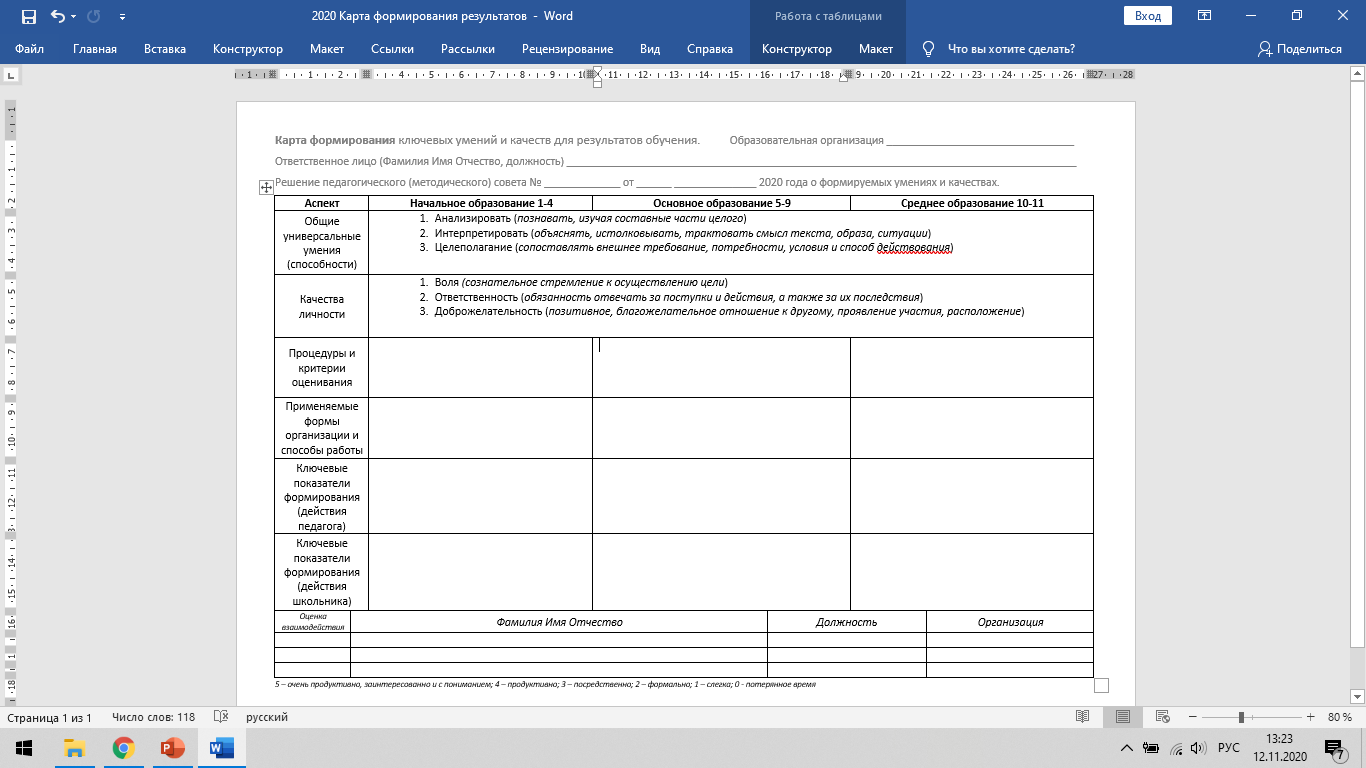 Семинар «Задачи развития МСО на 2020-2021 учебный год»
Направление 1. Достижение образовательных результатов
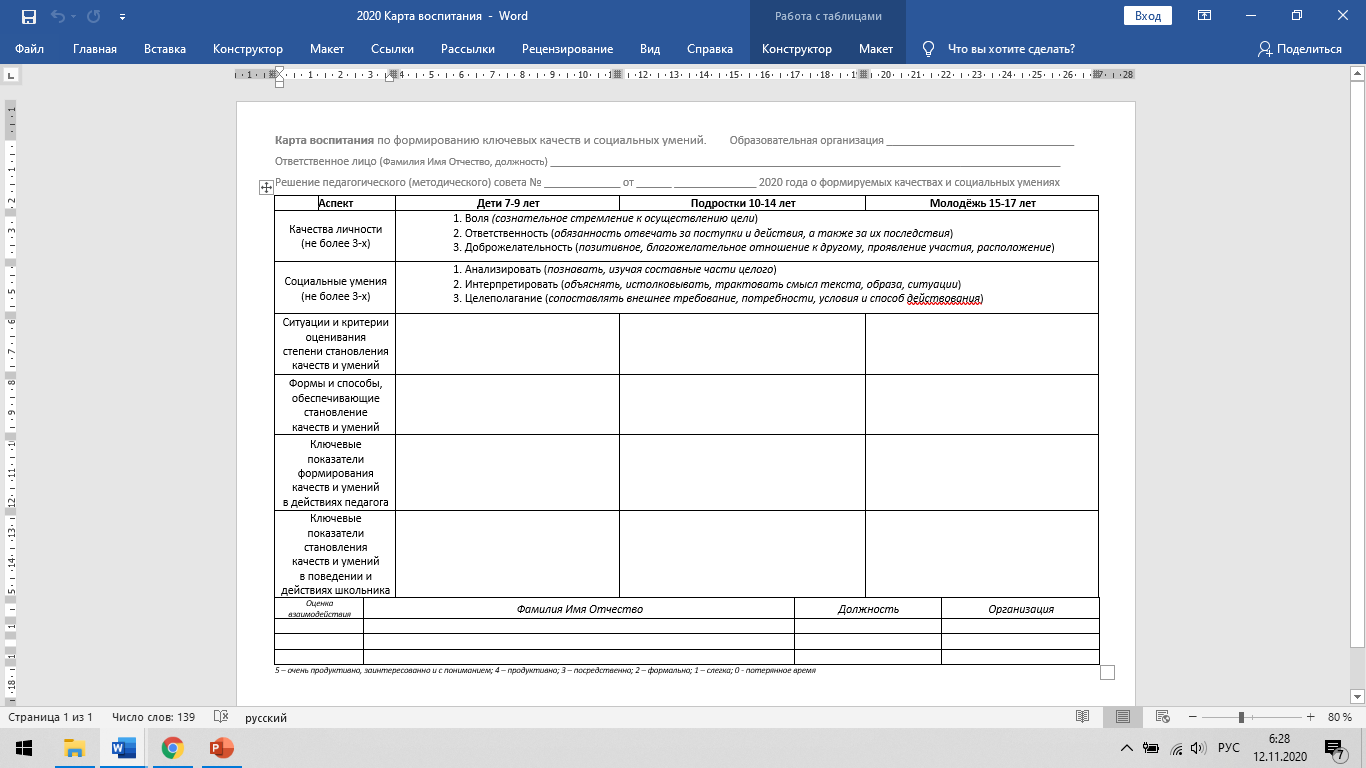 Семинар «Задачи развития МСО на 2020-2021 учебный год»
Направление 1. Достижение образовательных результатов
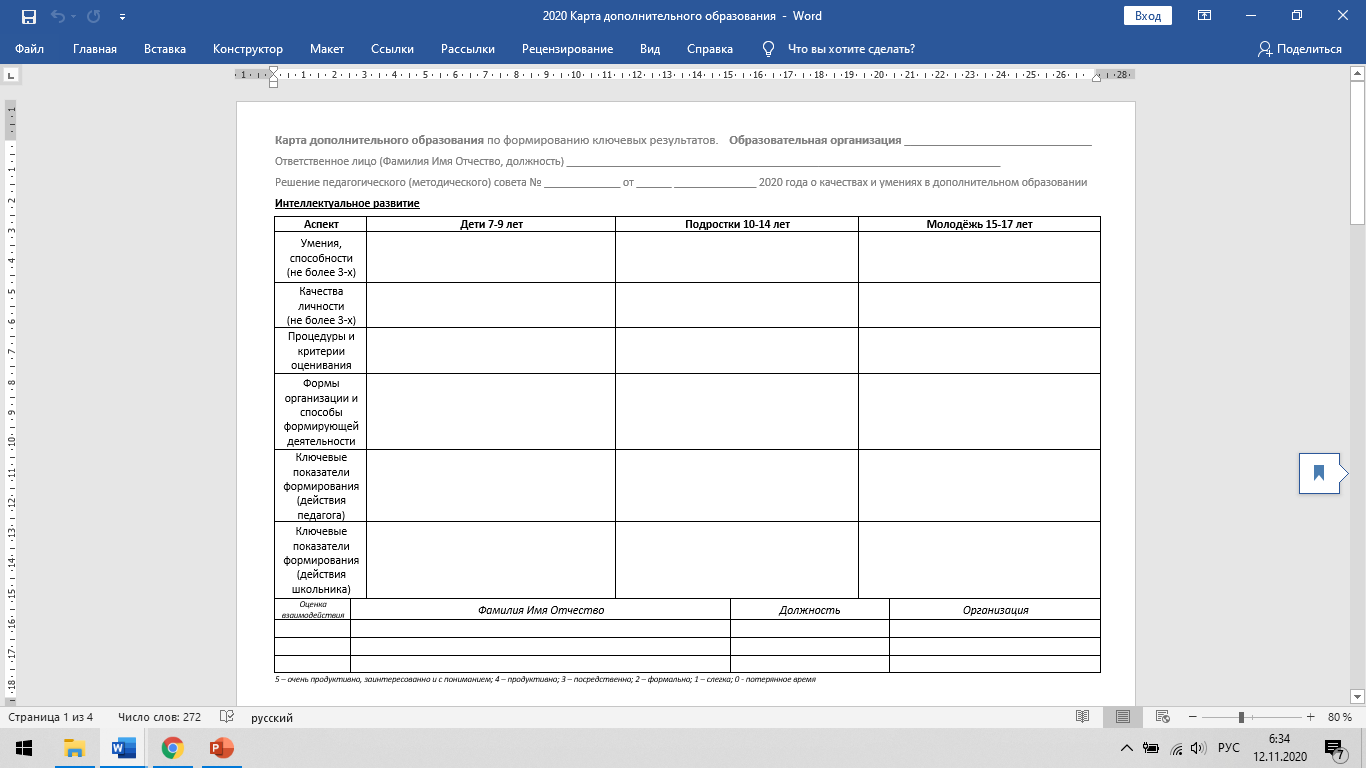 Семинар «Задачи развития МСО на 2020-2021 учебный год»
Направление 1. Достижение образовательных результатов
До 30 ноября 2020 				Дорожная карта 2020-2021 учебного года
План реализации Дорожной карты по 4 направлениям (2 столбец+мероприятия)
Карта формирования качеств и умений для повышения качества обучения
Карта воспитания с качествами и социальными умениями
Карта дополнительного образования с формируемыми умениями и качествами
Формат ОУ-ПП-1 о психолого-педагогической поддержке за сентябрь-ноябрь 2020
Семинар «Задачи развития МСО на 2020-2021 учебный год»
Направление 1. Достижение образовательных результатов
1.5. Повысить качество образовательного процесса для улучшения результатов обучения по каждому учебному предмету.
Проанализировать материалы информационно-аналитических сборников (https://kimc.ms/resursy/analiticheskie-materialy/) и мониторинга по предметам (https://kimc.ms/razvitie/mso/dostizhenie-obrazovatelnykh-rezultatov/)

1.6. Повысить объективность оценивания образовательных результатов и качество внутренней системы оценки качества образования (ВСОКО) в части мониторинга образовательного процесса. 
Проанализировать материалы информационно-аналитических сборников (https://kimc.ms/resursy/analiticheskie-materialy/)
Семинар «Задачи развития МСО на 2020-2021 учебный год»
Направление 2. Кадровое обеспечение достижения образовательных результатов
2.4. Расширить методический арсенал владения информационно-коммуникационными технологиями и методами работы с цифровым ресурсом для обеспечения образовательного процесса, в том числе с использованием удалённого электронного образовательного ресурса.
Выявить образовательные дефициты педагогов в организации и ведении образовательного процесса с использованием цифровых технологий.
Создать условия для освоения умений, необходимых в области цифровых технологий для обеспечения образовательного процесса.

2.6. Выстроить систему персонифицированного профессионального развития педагогических и управленческих кадров на основе выявления дефицитов образовательной деятельности и в соответствии с требованиями профессиональных стандартов и национальной системы учительского роста.
Семинар «Задачи развития МСО на 2020-2021 учебный год»
Направление 2. Кадровое обеспечение достижения образовательных результатов
2.8.1. Организовать поиск и освоение новых для конкретных педагогов современных и перспективных образовательных технологий, методов обучения и воспитания, эффективно обеспечивающих на уровне основного и среднего общего образования:
становление определённых личностных качеств,
владение базовыми знаниями, умениями и навыками,
повышение мотивации к обучению, 
включённость (вовлечение) в образовательный процесс (обучение и воспитание).
2.9.1. Организовать освоение педагогических позиций, способов и приёмов педагогической деятельности, новых для конкретных педагогов, задаваемых образовательными технологиями, в т.ч. дистанционного обучения.
Организатор процесса обучения (ИКТ-обеспечение, выстраивание логики)
Методист-эксперт (подбор электронного ресурса, встраивание в логику)
Составитель учебного материала для освоения (особенности восприятия)
Тьютор по сопровождению освоения (психофизическое состояние)
Семинар «Задачи развития МСО на 2020-2021 учебный год»
Направление 3. Инфраструктурное обеспечение достижения результатов
3.6.1. Внести в образовательную программу образовательной организации описание цифровой среды, предусматривающей использование электронного ресурса для изучения нового материала, выполнения и проверки заданий.
3.8.1. Продолжить формирование в укладе жизнедеятельности общеобразовательной организации культурно-воспитывающей инициативной среды, предоставляющей возможности самоопределения, выбора, проб и самореализации детей.
3.8.3. Продолжить работу по совершенствованию корпоративной культуры педагогического коллектива, определяющей характер уклада жизнедеятельности общеобразовательной организации.
3.9.1. Определить фрагменты содержания образовательных программ основного общего и среднего общего образования в виде образовательных модулей для возможного освоения их в сетевой форме с участием сторонних организаций. 
3.10.2. Проработать возможности зачёта результатов освоения содержания учебных дисциплин (модулей), практик, дополнительных образовательных программ в других организациях, осуществляющих образовательную деятельность.
(Приказ Минпросвещения РФ № 369 от 30.07.2020 Об утверждении порядка зачёта…)
Семинар «Задачи развития МСО на 2020-2021 учебный год»
Направление 4. Образовательное партнёрство
4.1.1. Обеспечить ведомственные и межведомственные взаимодействия с привлечением в образовательную деятельность организации специалистов из научной, производственной и социальной сферы для реализации основных общеобразовательных программ и программ дополнительного образования.
4.2. Усилить практическую направленность в научно-технической, эколого-образовательной и социально-значимой деятельности, организуемой для решения задач образования во взаимодействии с различными структурами социальной сферы города и других ведомств (музеи, театры, городские библиотеки, заповедник «Столбы», парк «Роев ручей», «Российское движение школьников», «Юнармия» и т.п.)
4.3. Развивать различные формы взаимодействия с общественностью и родителями для обеспечения информационной открытости образовательных организаций, для решения актуальных проблем и задач развития МСО.
4.3.3. Содействовать повышению эффективности общественного контроля за оказанием клининговых услуг, организацией питания, безопасности, состоянием зданий и прилегающей территории
Семинар «Красноярский стандарт качества образования для директоров, назначенных в период 2017-2020 гг. (17.09.2020)
Размещение информации на сайте КИМЦ https://kimc.ms/
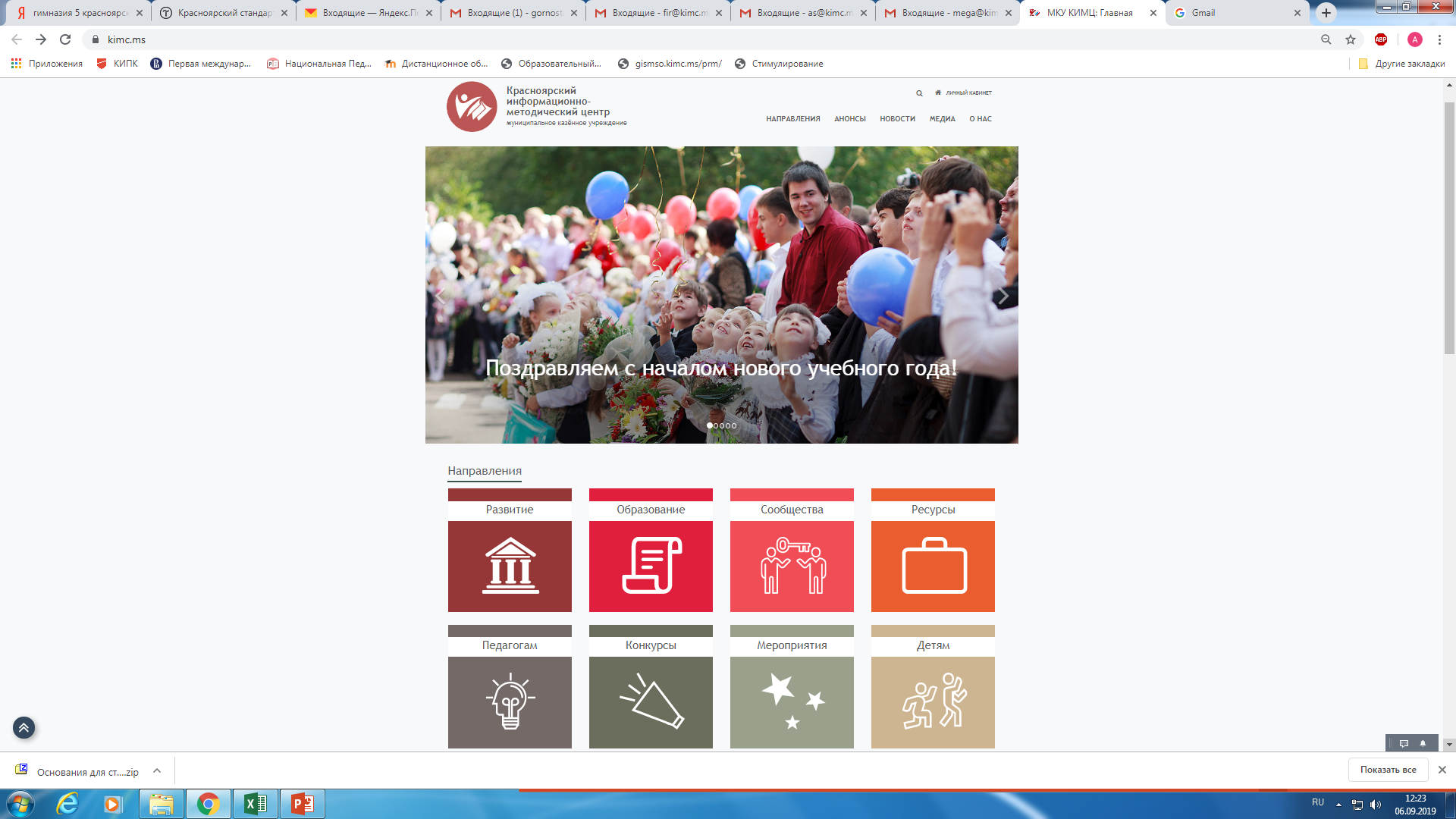 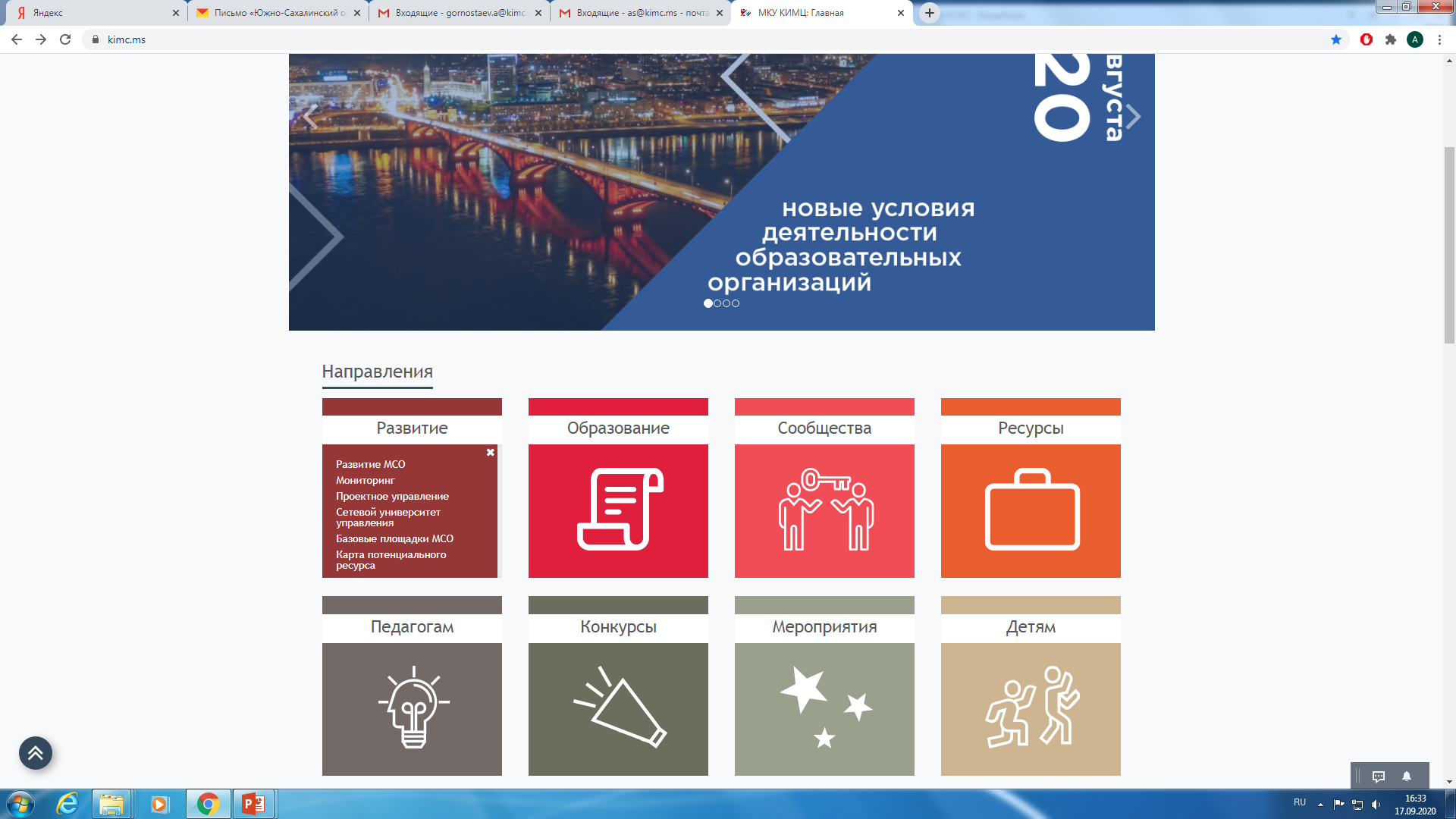 Семинар «Красноярский стандарт качества образования для директоров, назначенных в период 2017-2020 гг. (17.09.2020)
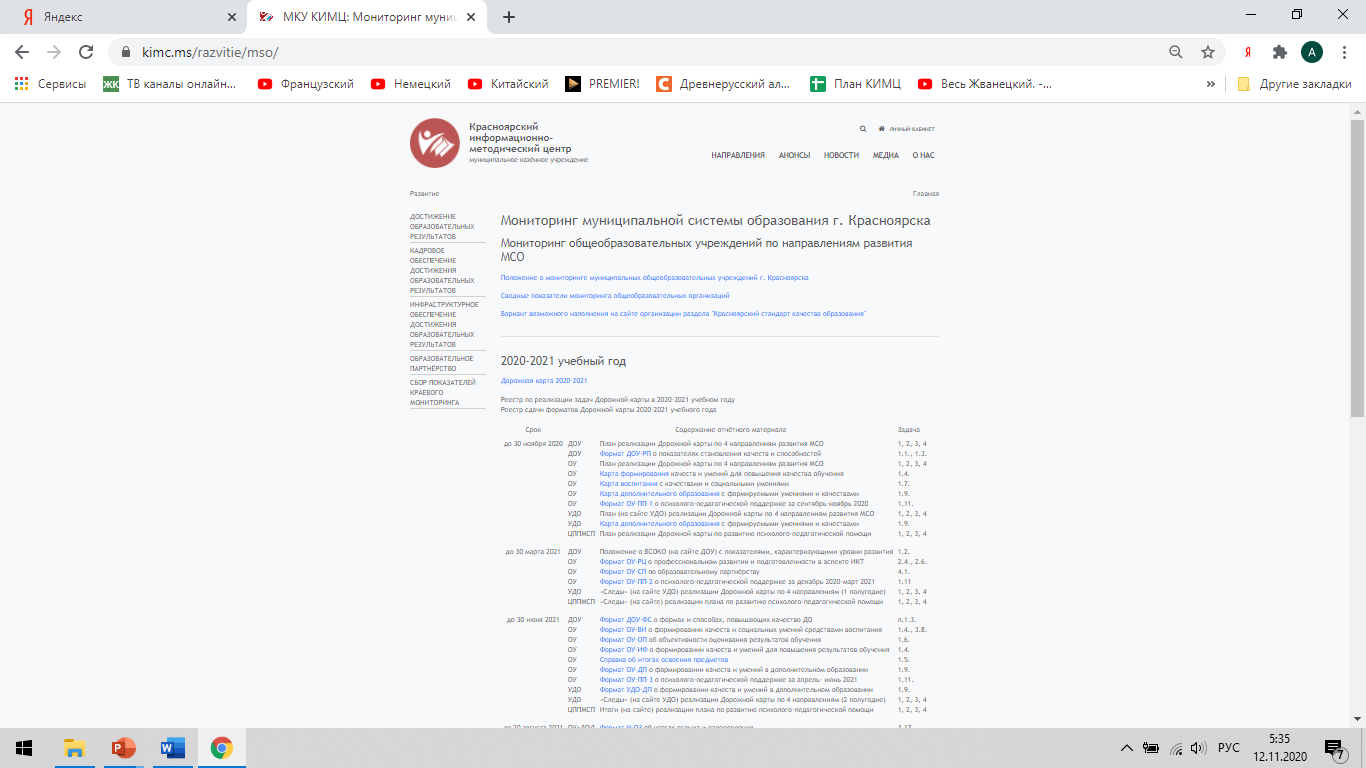 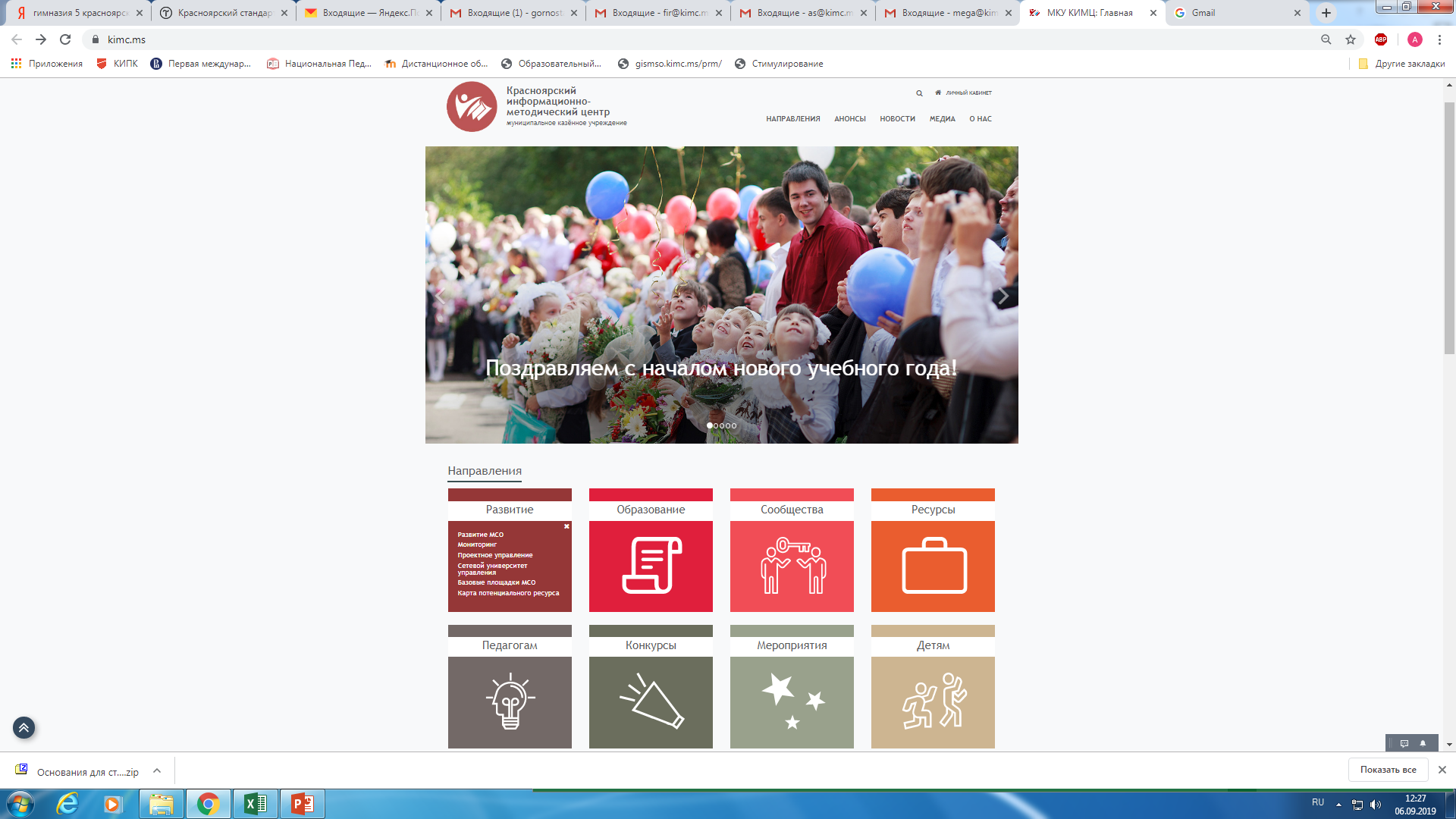 Семинар «Задачи развития МСО на 2020-2021 учебный год»
До 30 ноября 2020
План реализации Дорожной карты по 4 направлениям развития МСО
Карта формирования качеств и умений для повышения качества обучения
Карта воспитания с качествами и социальными умениями
Карта дополнительного образования с формируемыми умениями и качествами
Формат ОУ-ПП-1 о психолого-педагогической поддержке за сентябрь-ноябрь 2020
До 30 марта 2021
Формат ОУ-РЦ о профессиональном развитии и подготовленности в аспекте ИКТ
Формат ОУ-СП по образовательному партнёрству
Формат ОУ-ПП-2 о психолого-педагогической поддержке за декабрь 2020-март 2021
До 30 июня 2021
Формат ОУ-ВИ о формировании качеств и социальных умений средствами воспитания
Формат ОУ-ОП об объективности оценивания результатов обучения
Формат ОУ-ИФ о формировании качеств и умений для повышения результатов обучения
Справка об итогах освоения предметов
Формат ОУ-ДП о формировании качеств и умений в дополнительном образовании
Формат ОУ-ПП-3 о психолого-педагогической поддержке за апрель- июнь 2021
Семинар «Задачи развития МСО на 2020-2021 учебный год»
Размещение информации на сайте КИМЦ https://kimc.ms/
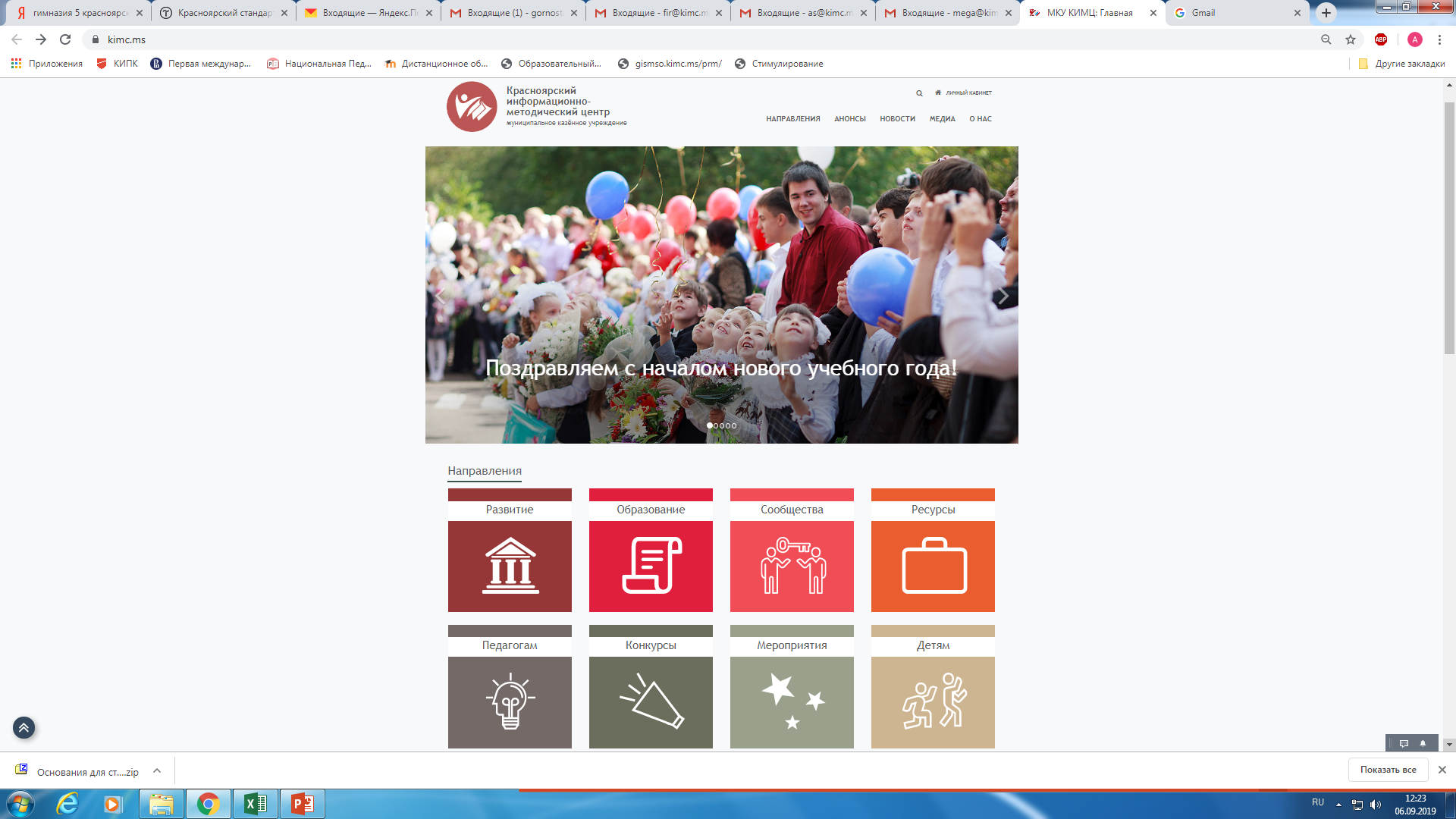 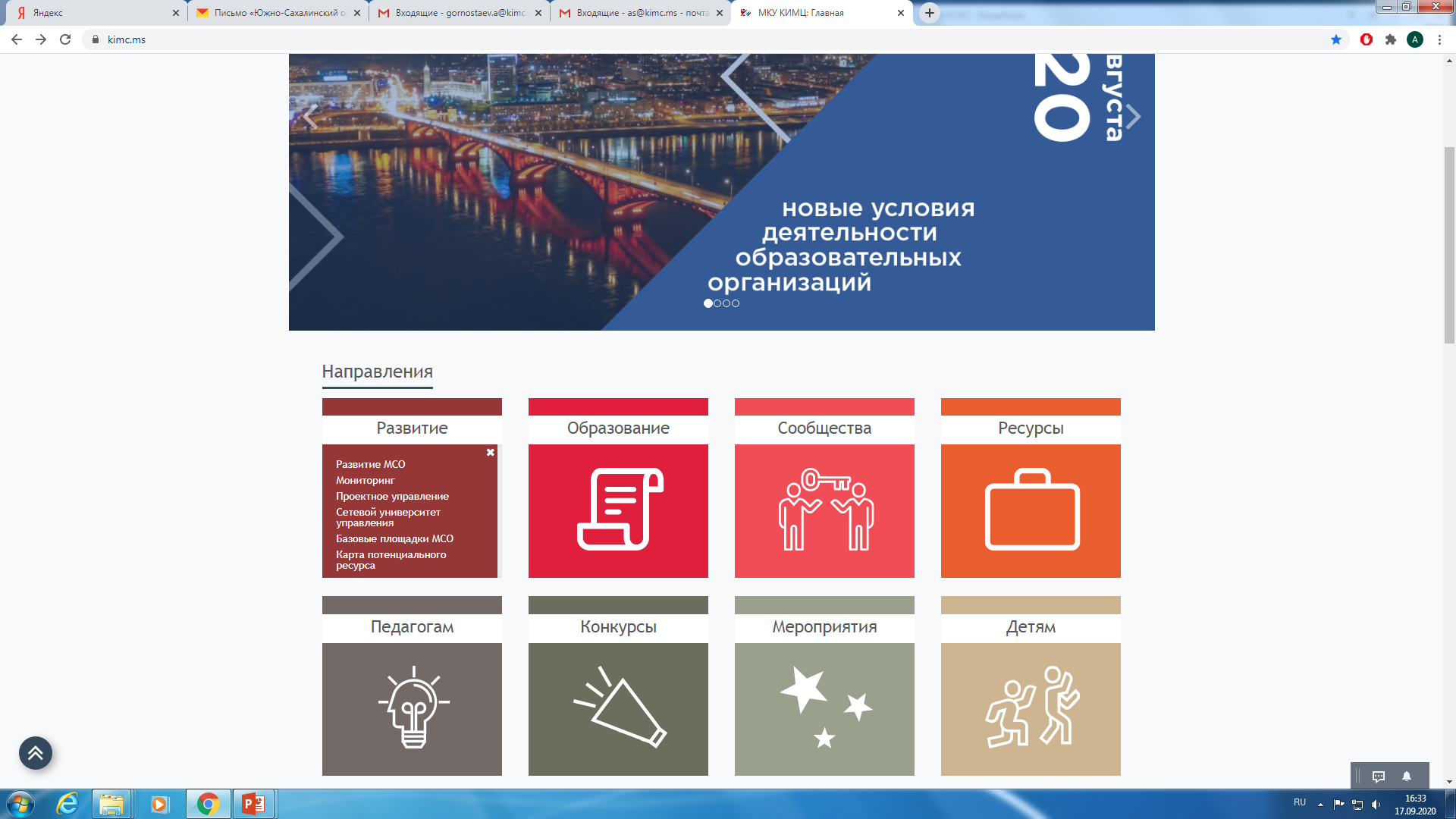 Семинар «Задачи развития МСО на 2020-2021 учебный год»
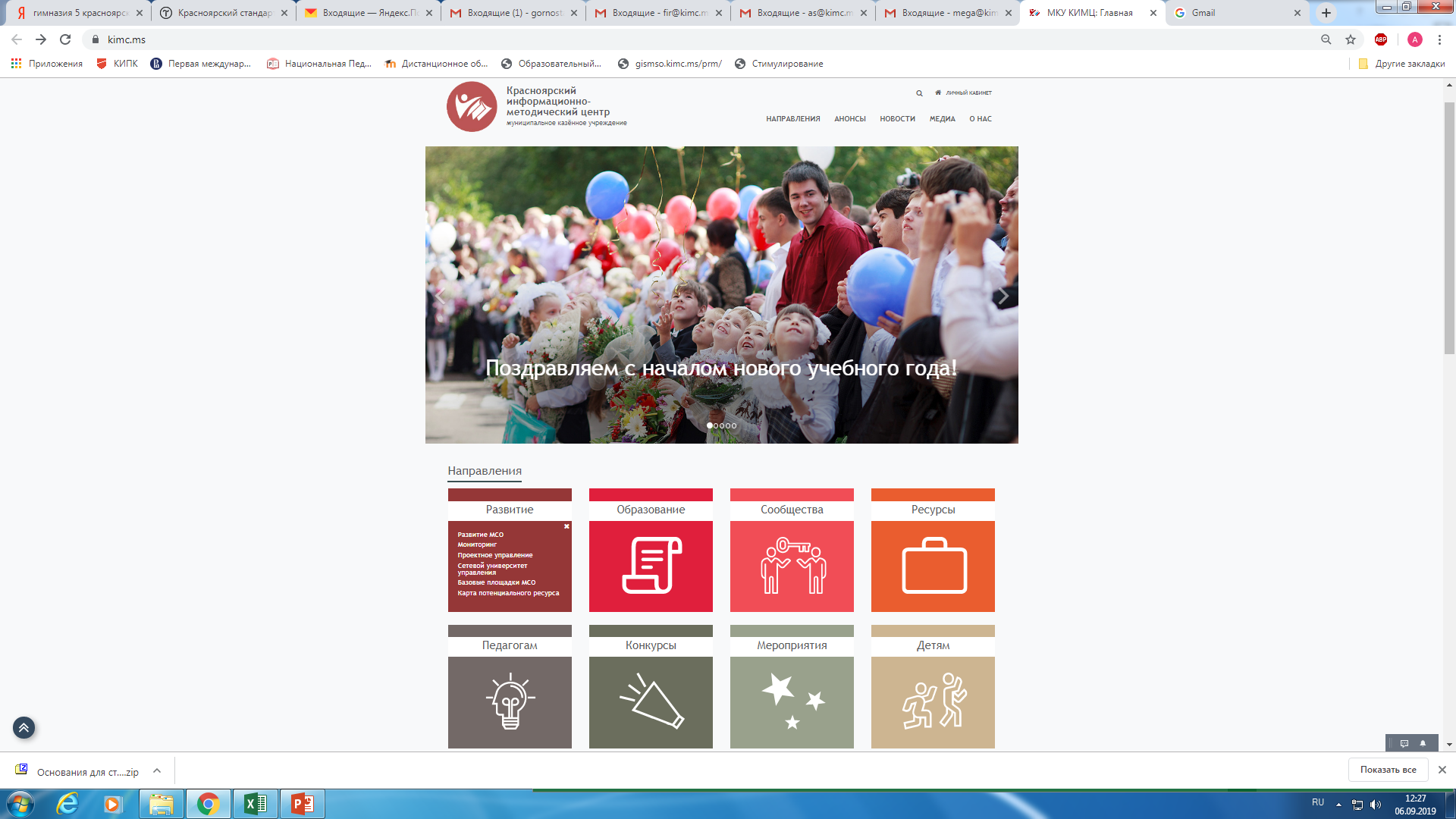 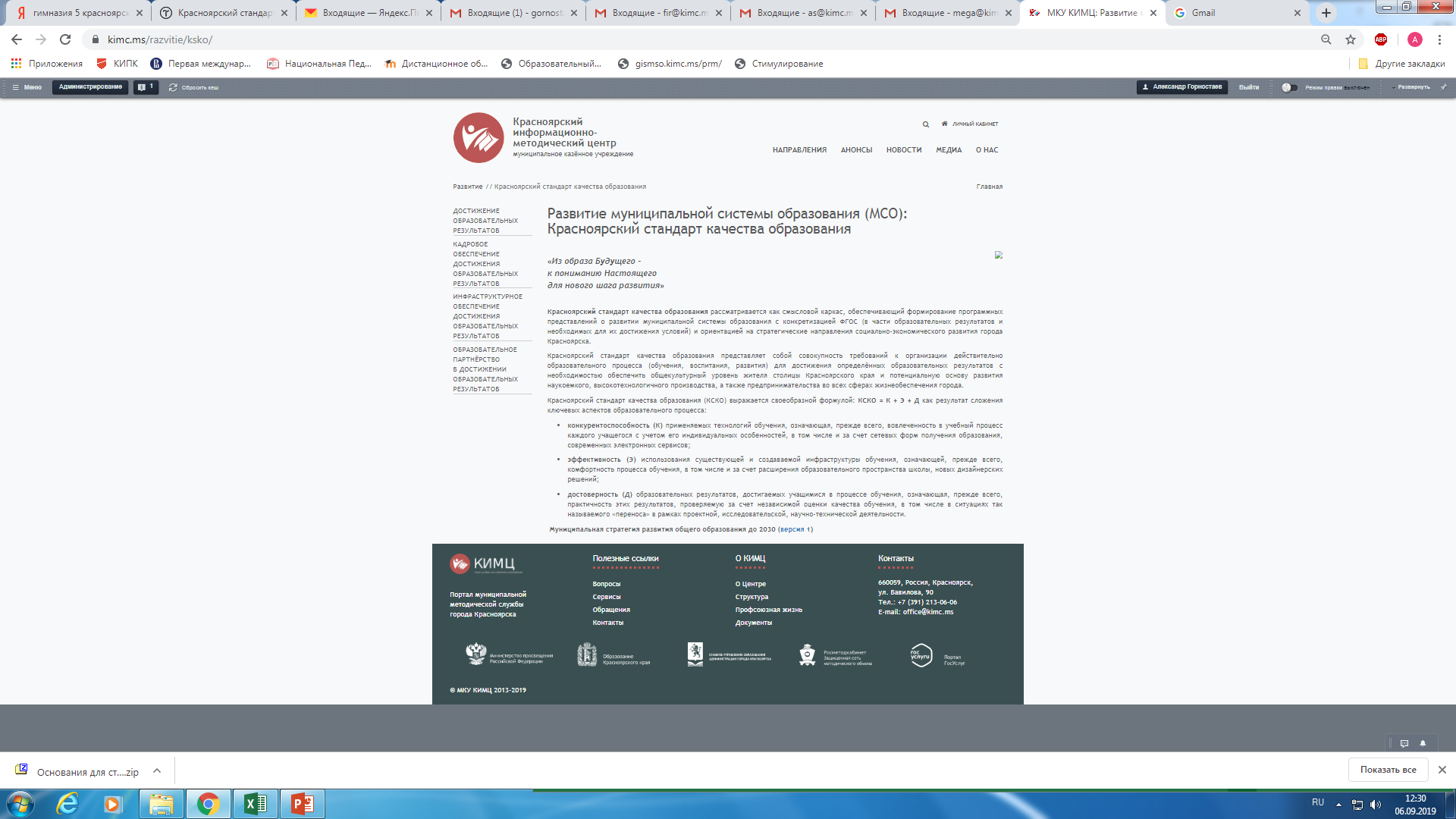 Семинар «Задачи развития МСО на 2020-2021 учебный год»
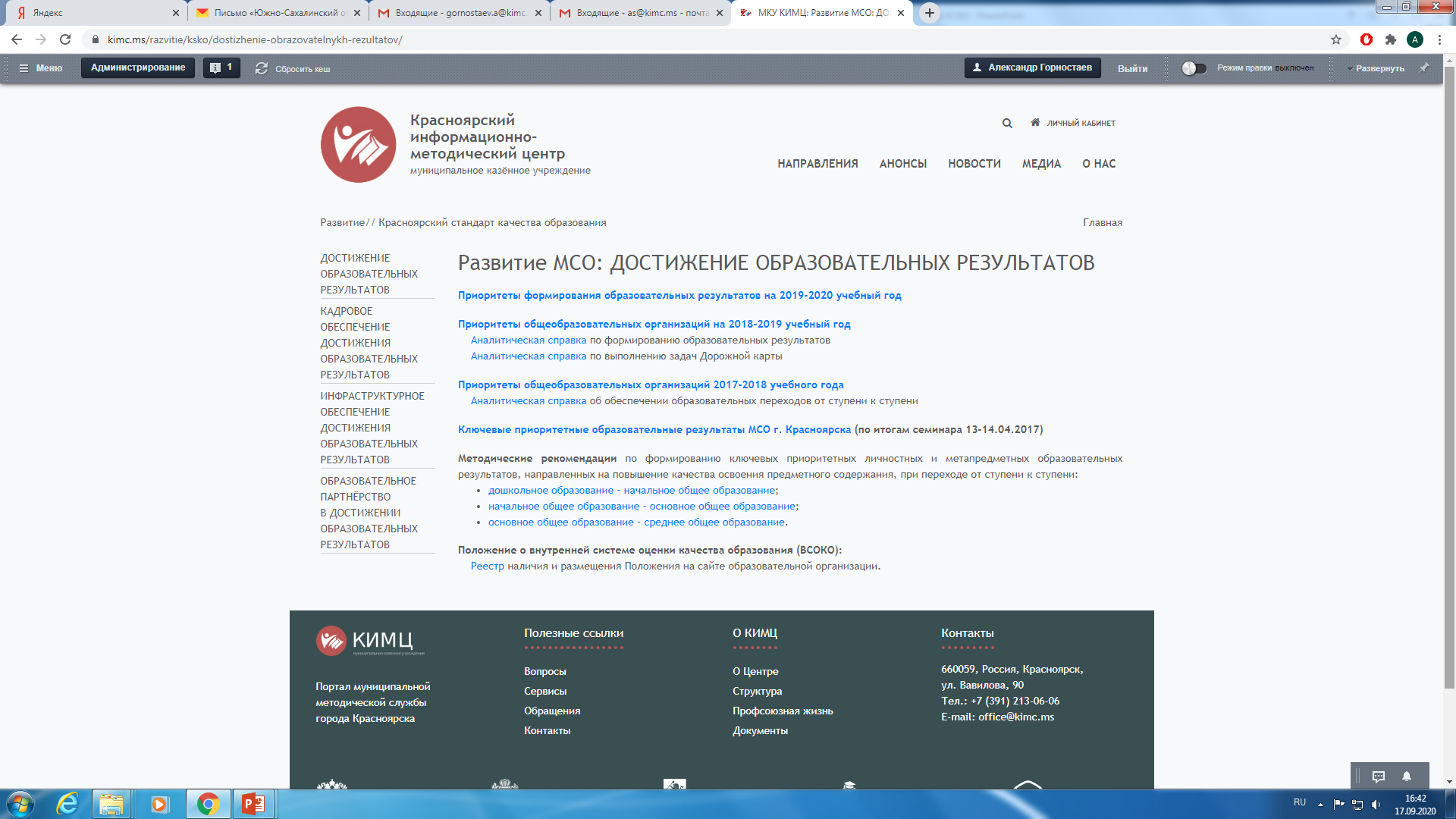 Семинар «Задачи развития МСО на 2020-2021 учебный год»
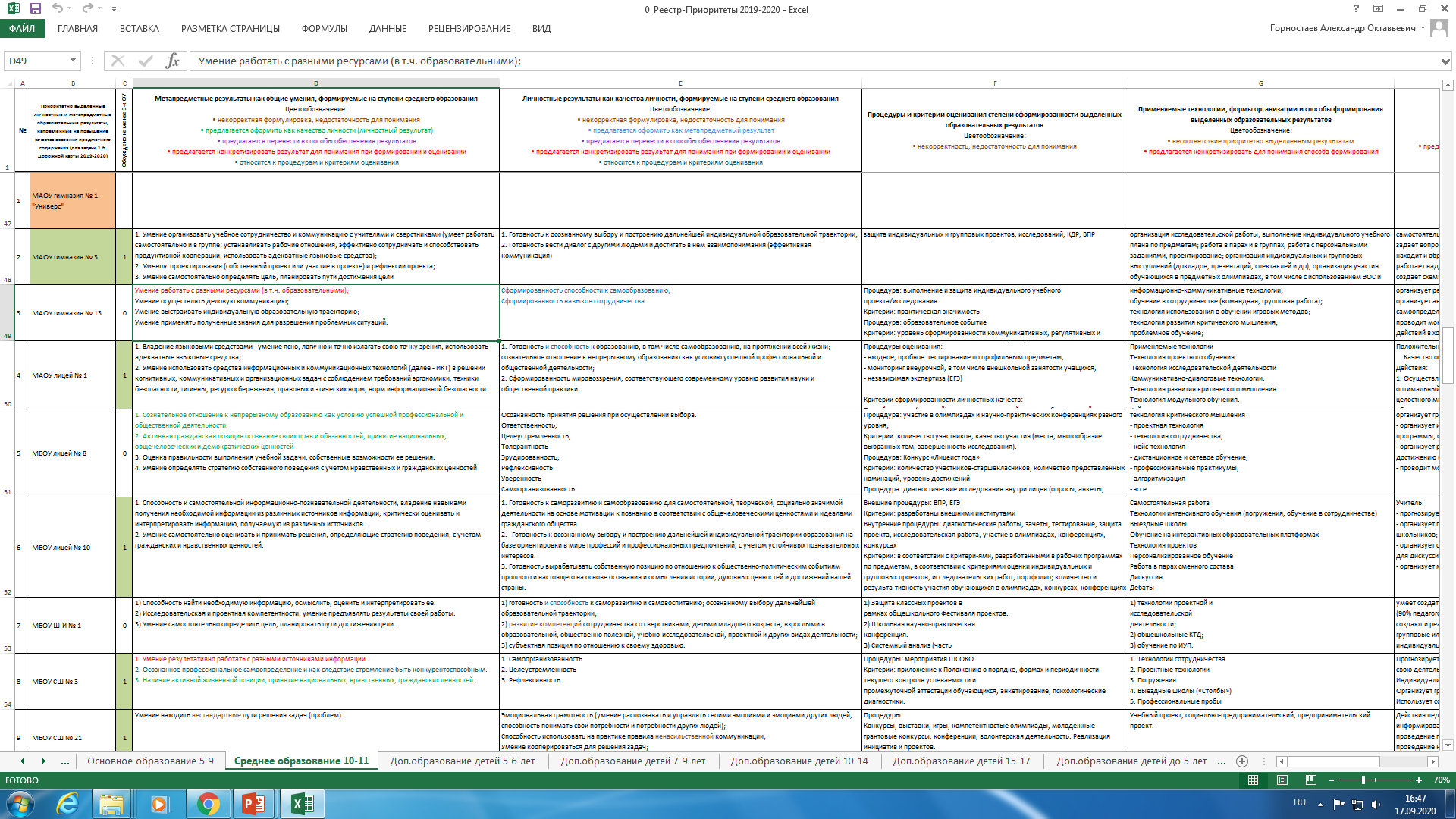 Семинар «Задачи развития МСО на 2020-2021 учебный год»
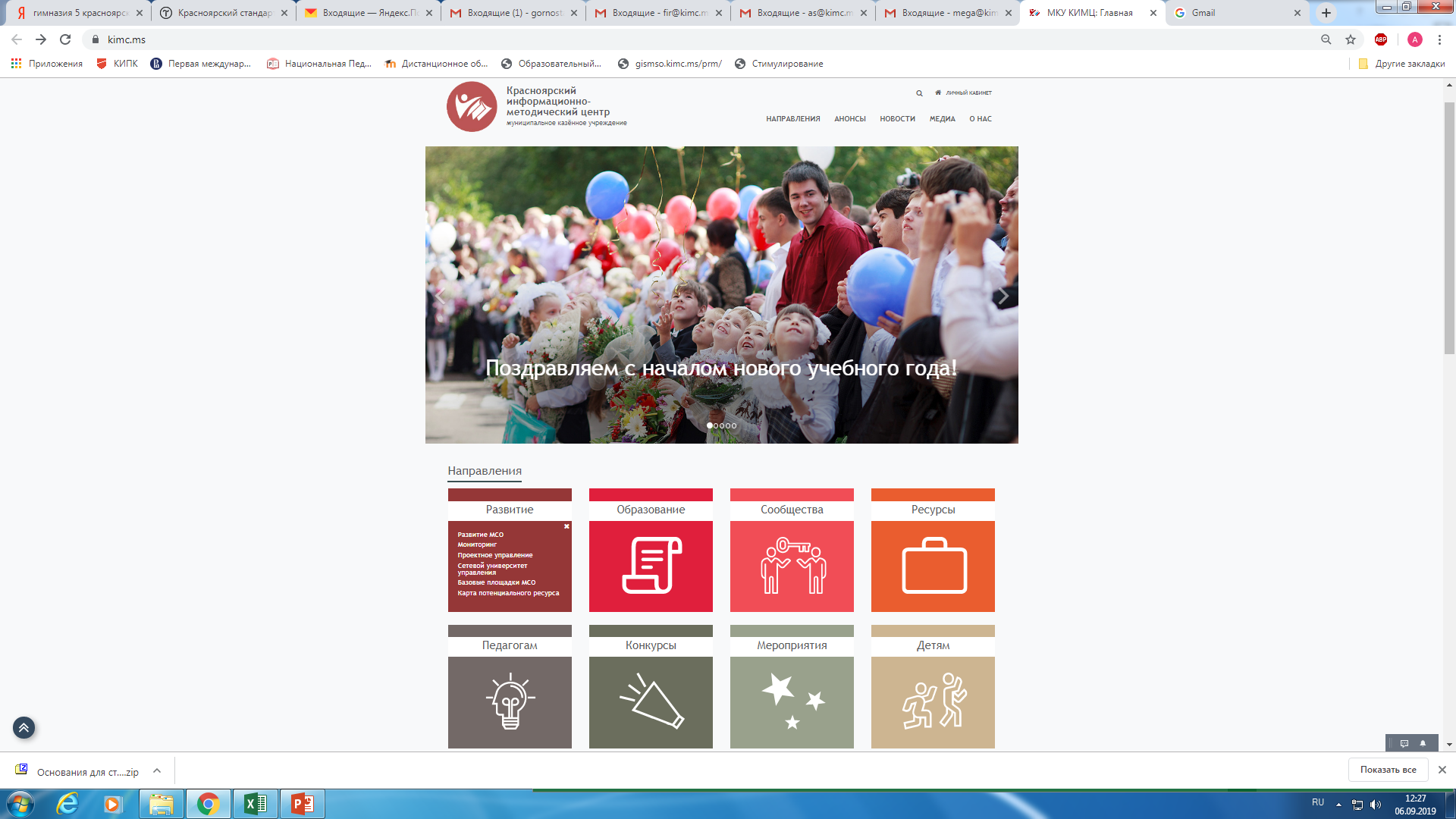 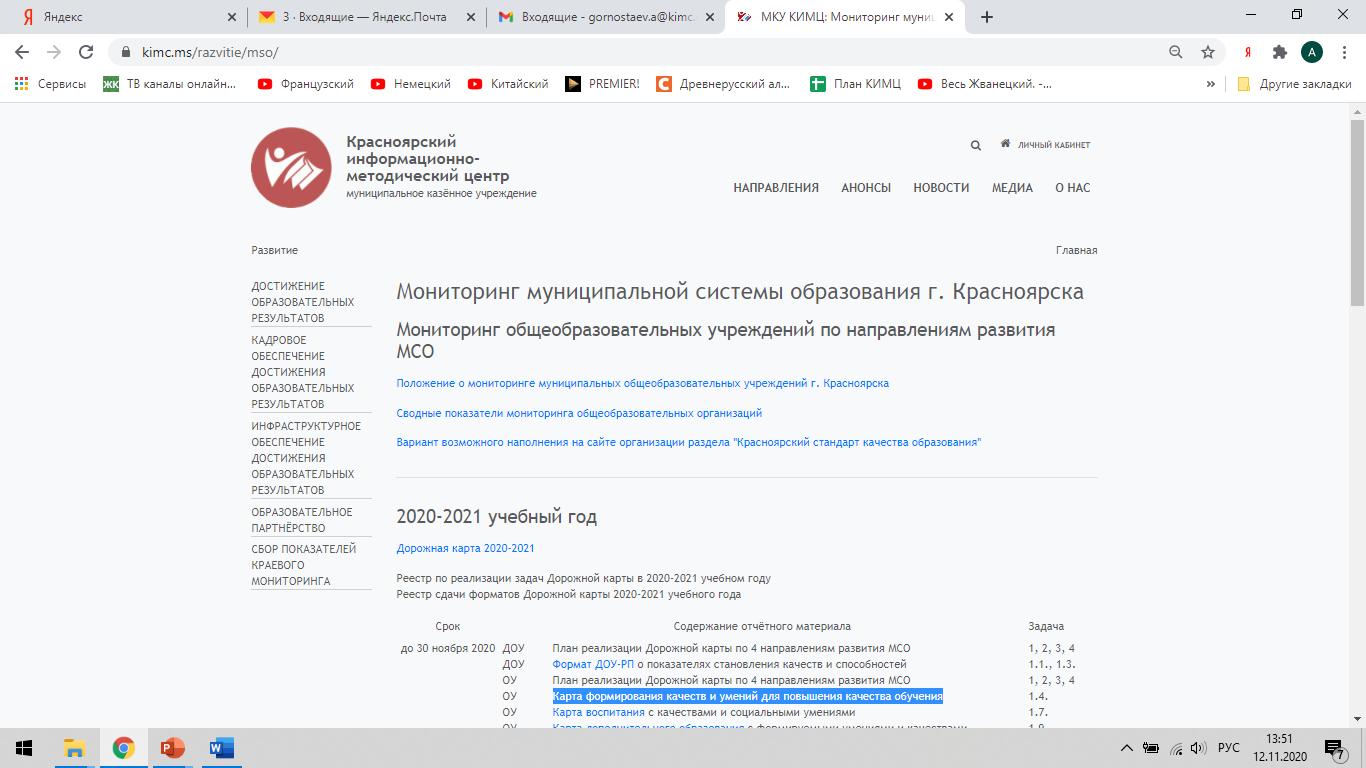 Семинар «Задачи развития МСО на 2020-2021 учебный год»
Реестр сдачи форматов Дорожной карты 2020-2021 учебного года
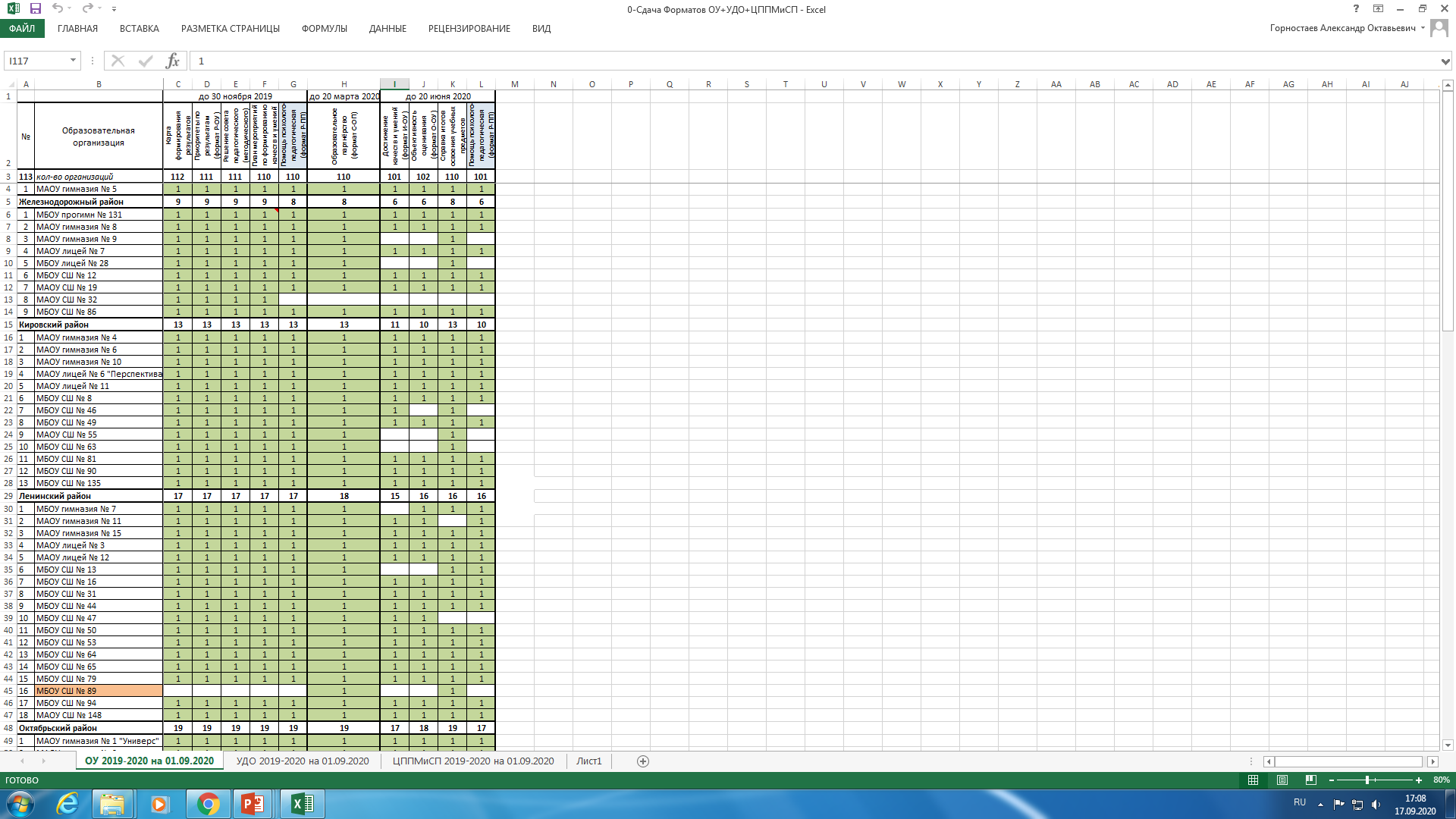 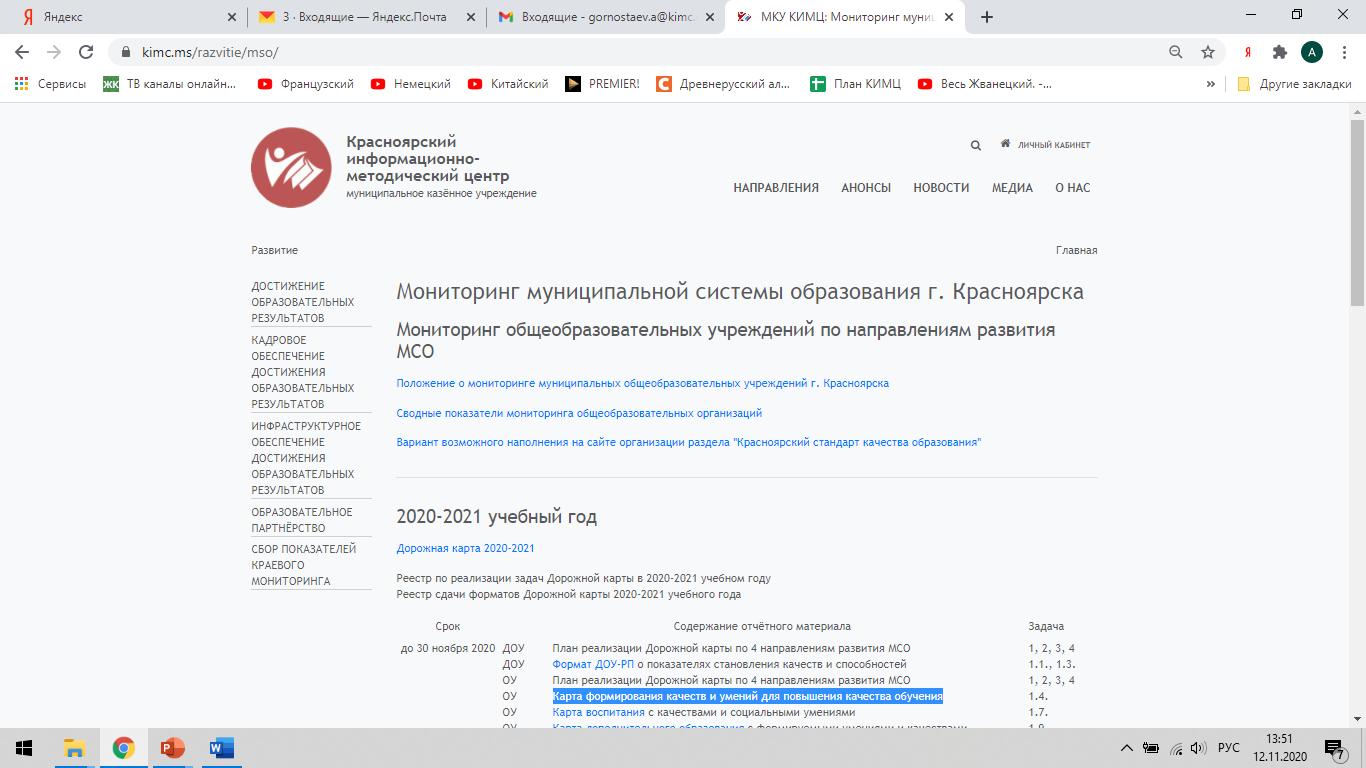 Семинар «Задачи развития МСО на 2020-2021 учебный год»
Реестр по реализации задач Дорожной карты в 2020-2021 учебном году
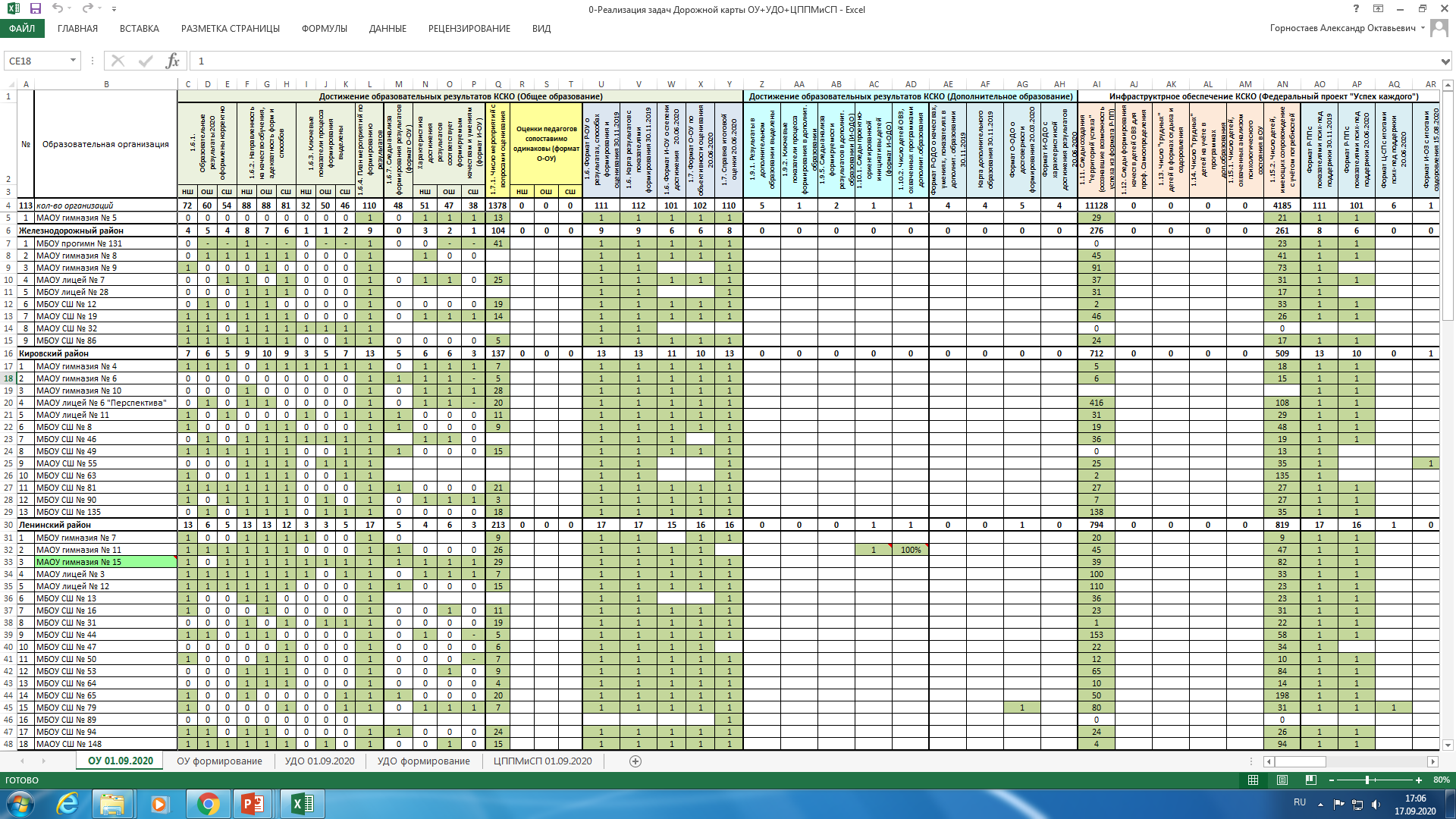 Семинар «Задачи развития МСО на 2020-2021 учебный год»
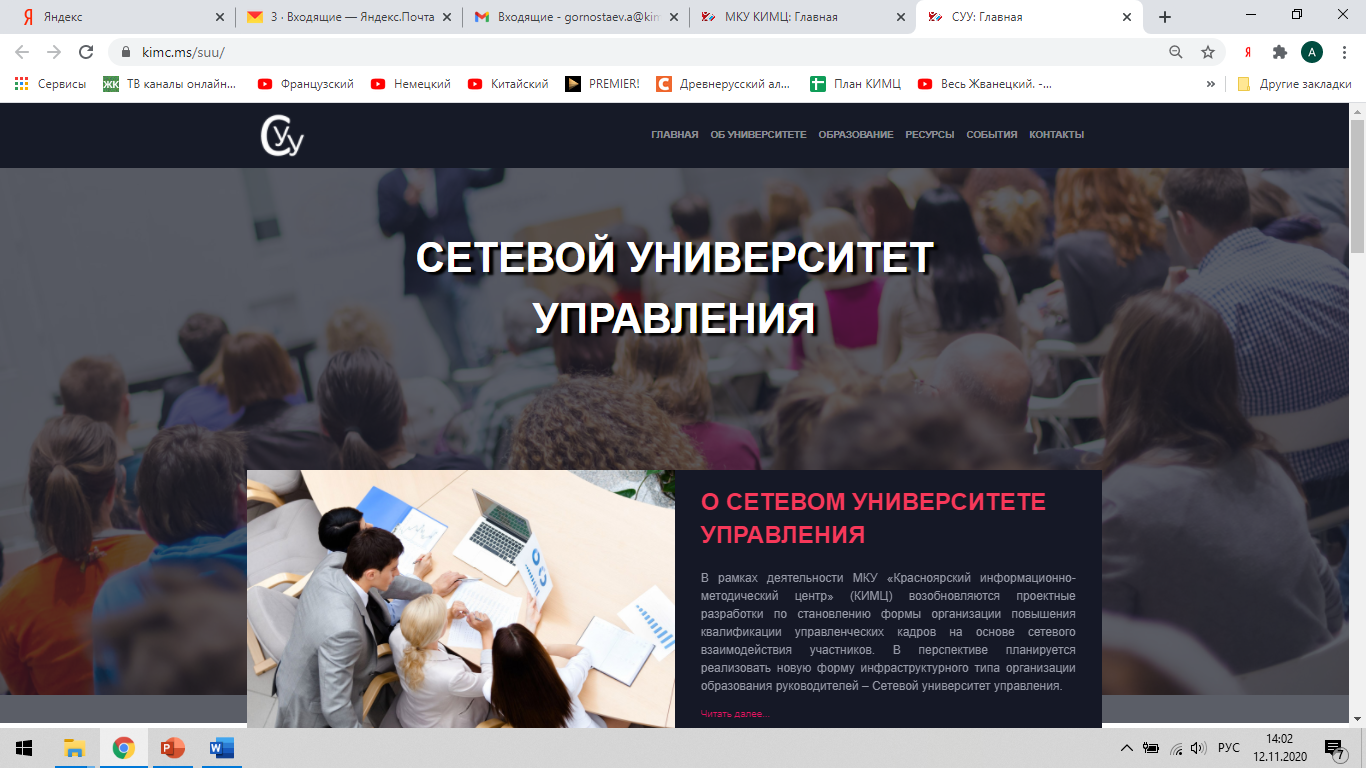 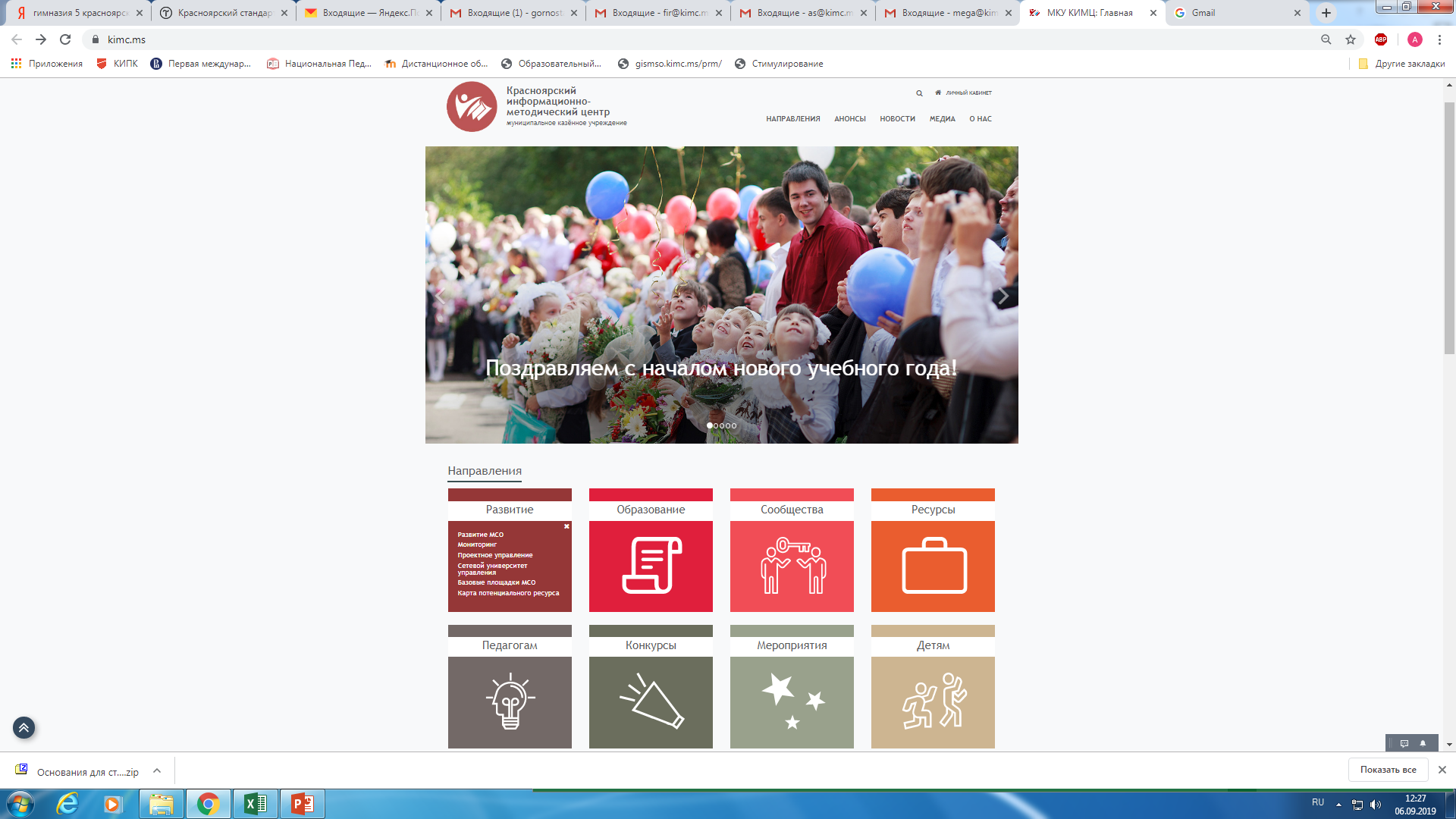 Семинар «Задачи развития МСО на 2020-2021 учебный год»
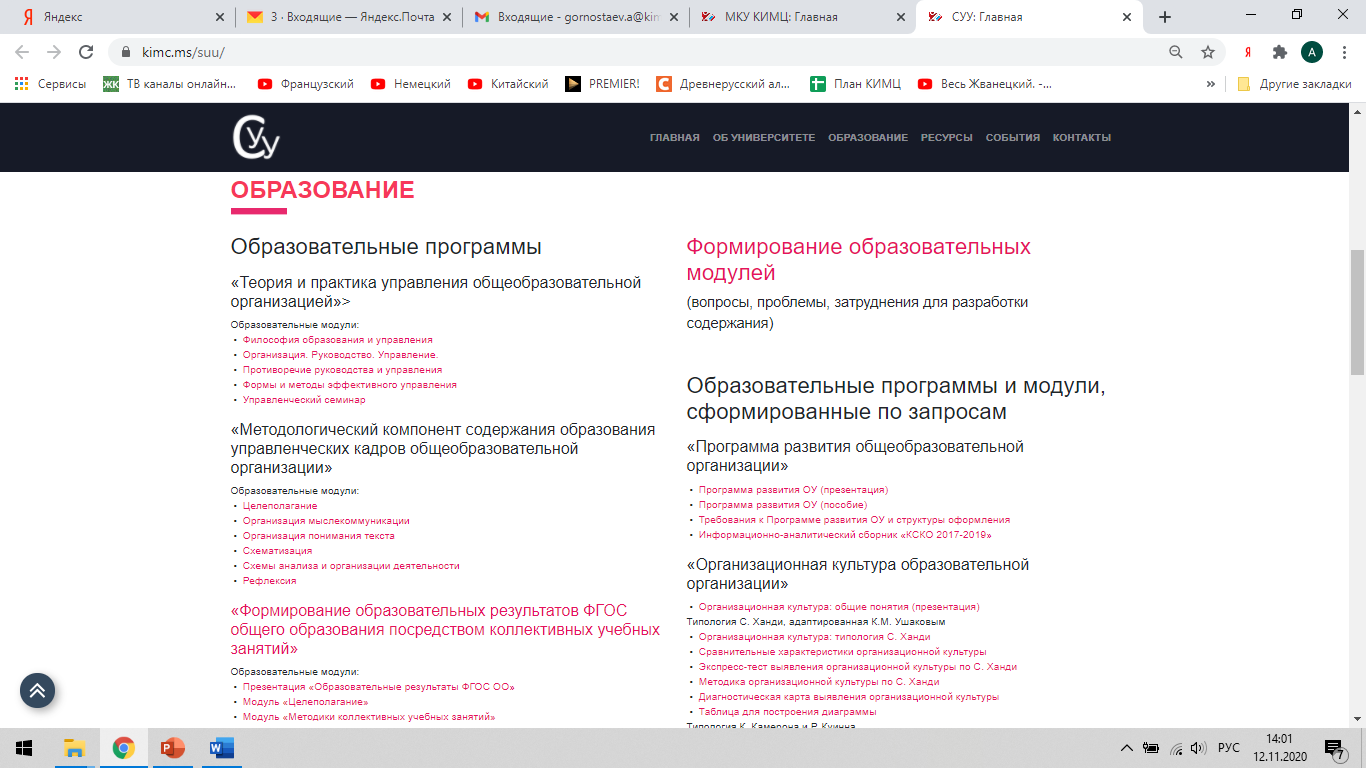 Из образа Будущего – к пониманию Настоящего для нового шага развития!
Семинар "Задачи развития МСО на 2020-2021 учебный год" для заместителей директоров образовательных организаций
Горностаев Александр Октавьевич, заместитель директора КИМЦ

12 ноября 2020